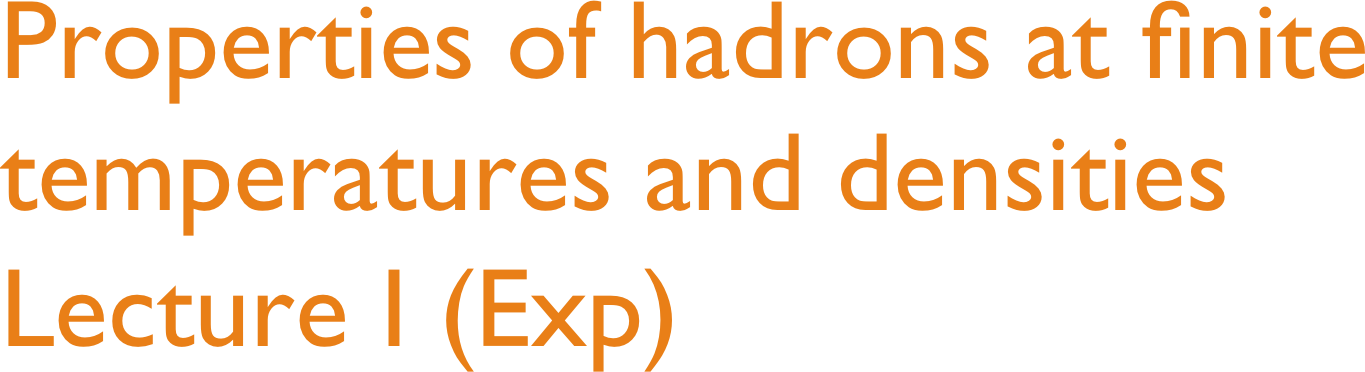 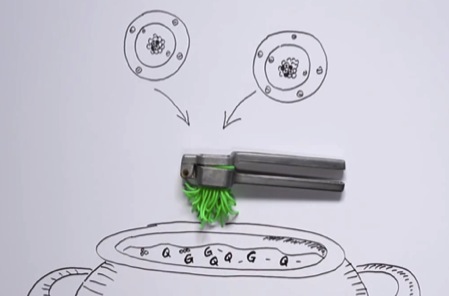 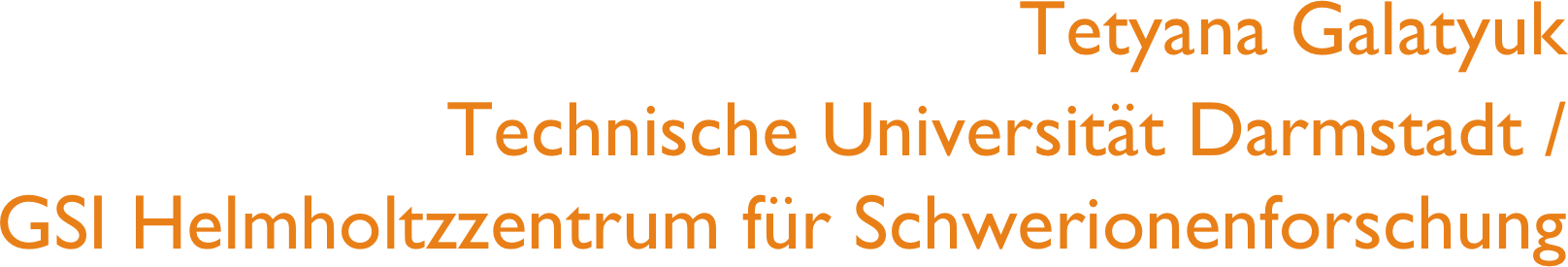 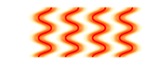 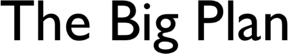 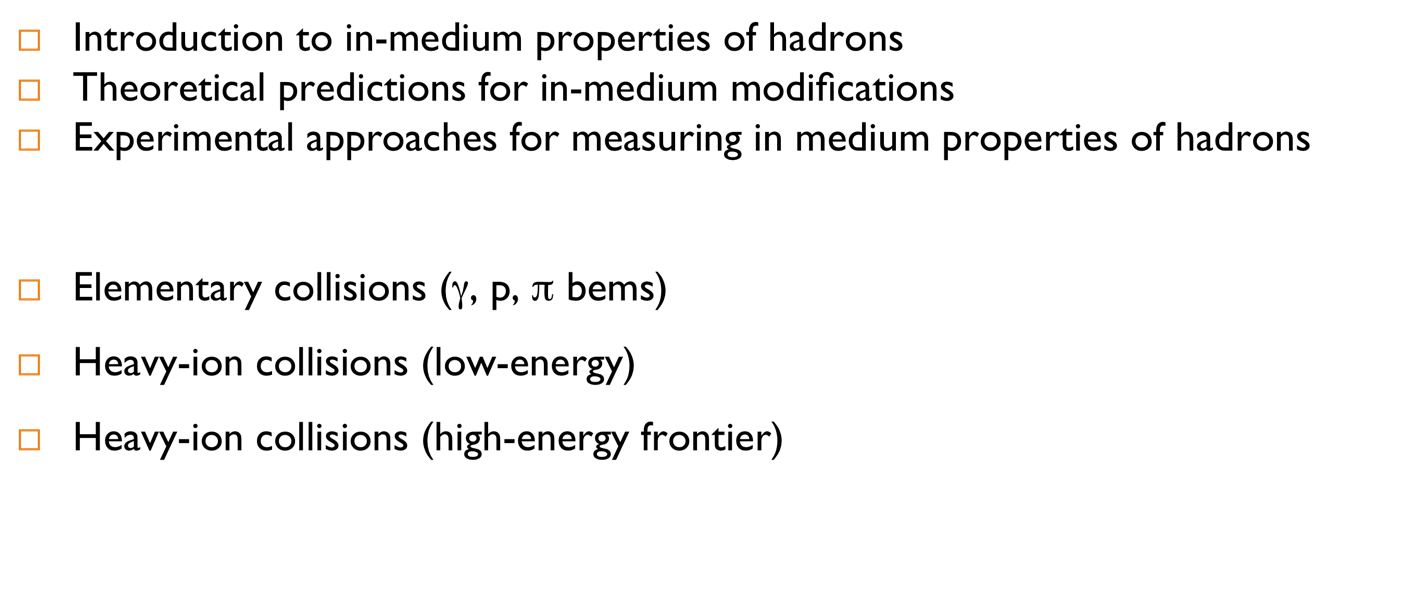 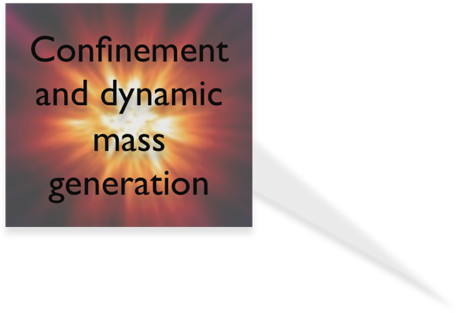 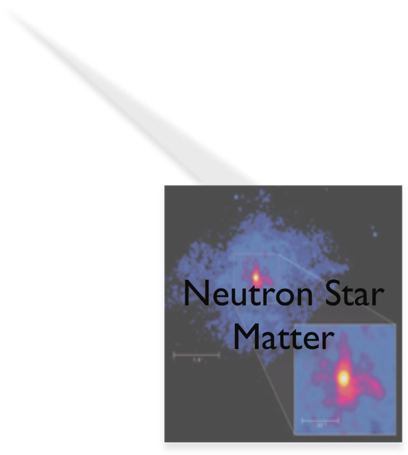 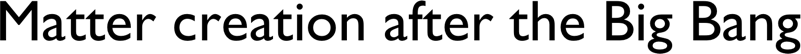 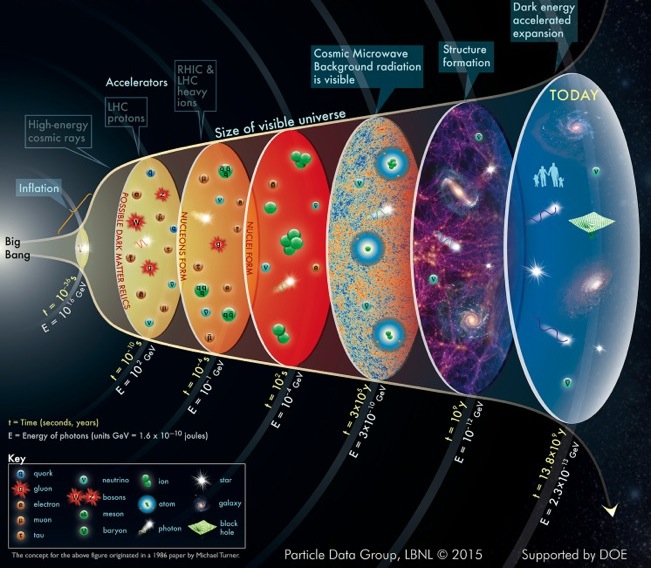 Confinement and dynamic mass generation
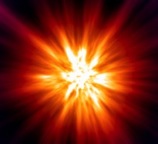 Neutron Star Matter
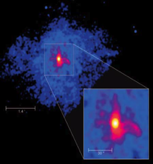 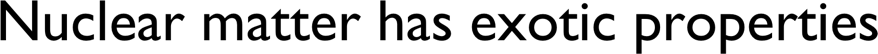 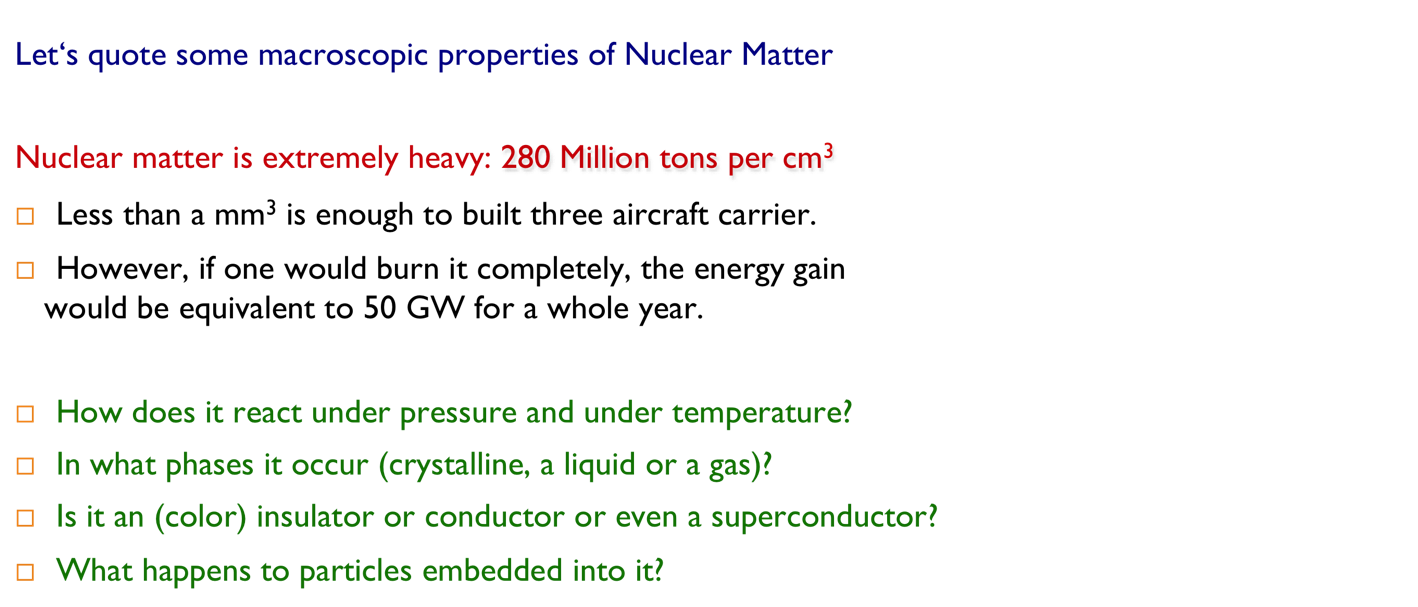 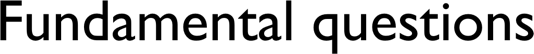 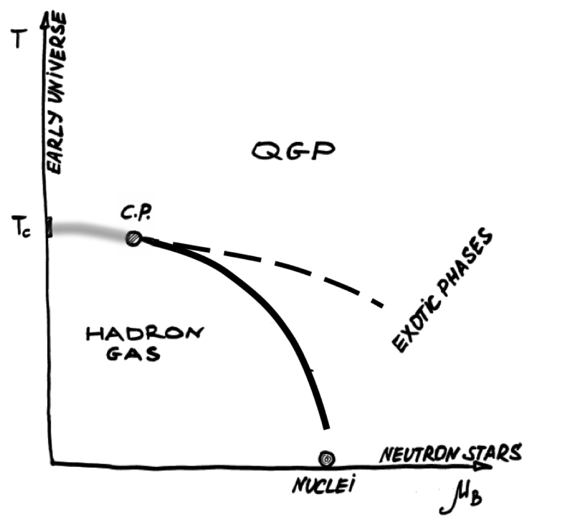 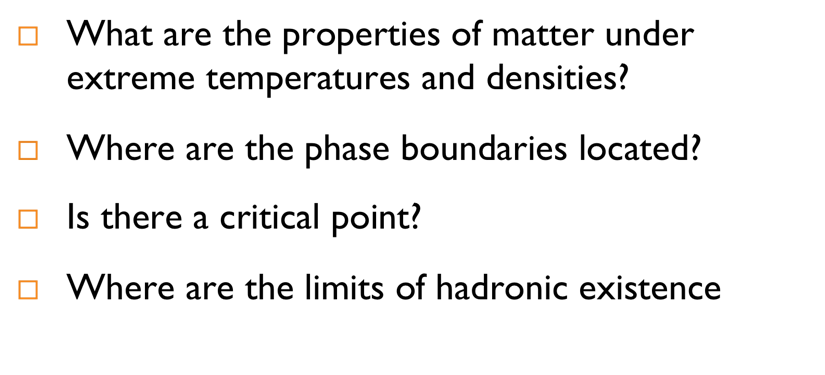 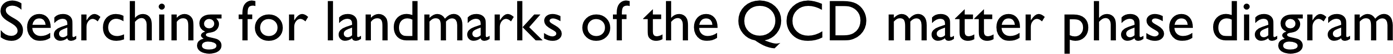 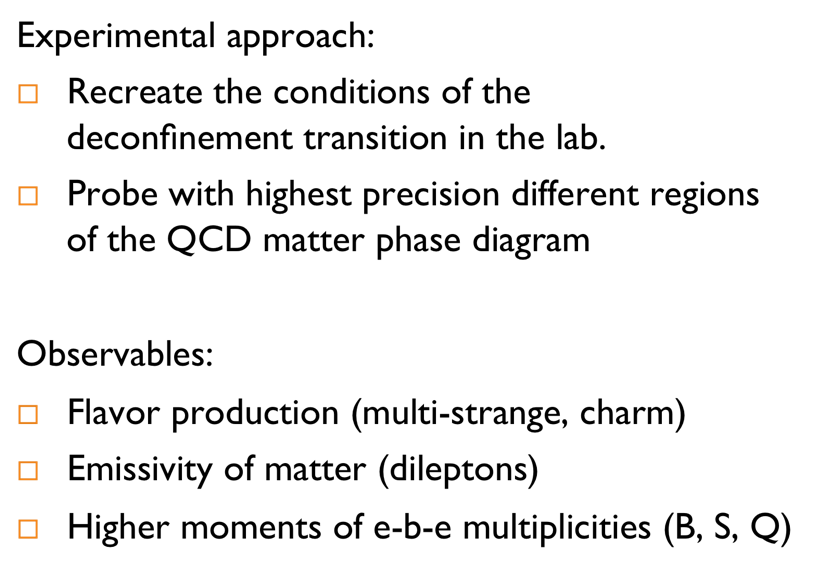 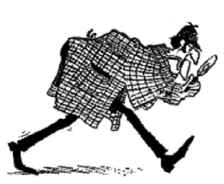 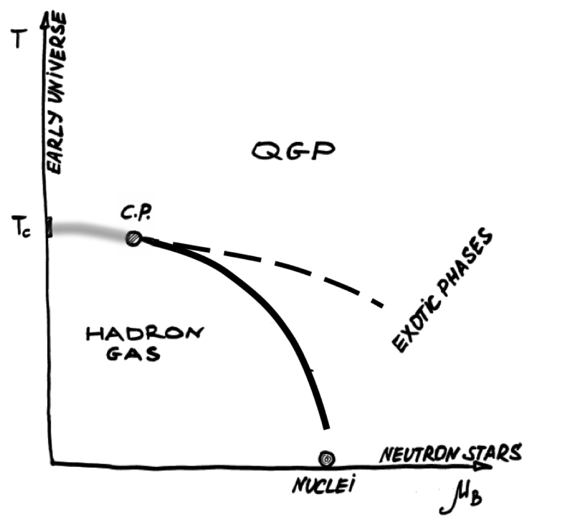 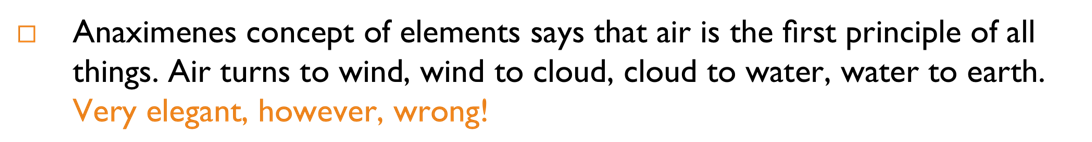 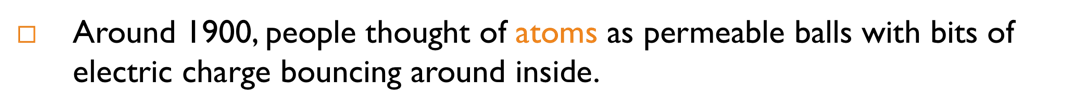 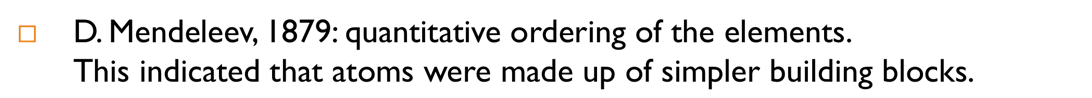 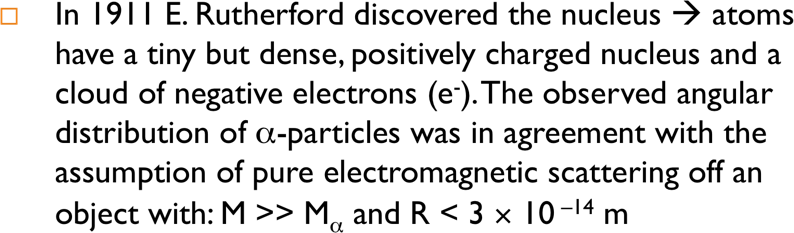 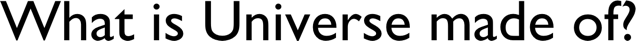 Anaximenes concept of elements says that air is the first principle of all things. Air turns to wind, wind to cloud, cloud to water, water to earth. Very elegant, however, wrong!
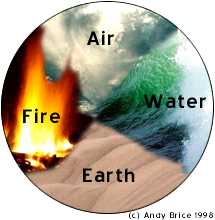 Around 1900, people thought of atoms as permeable balls with bits of electric charge bouncing around inside.
D. Mendeleev, 1879: quantitative ordering of the elements. This indicated that atoms were made up of simpler building blocks.
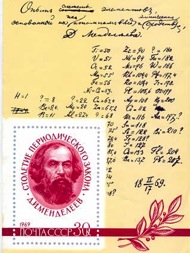 In 1911 E. Rutherford discovered the nucleus  atoms have a tiny but dense, positively charged nucleus and a cloud of negative electrons (e-). The observed angular distribution of a-particles was in agreement with the assumption of pure electromagnetic scattering off an object with: M >> Ma and R < 3  10 –14 m
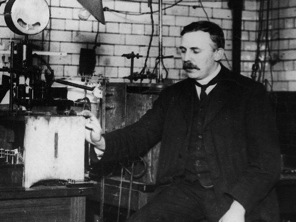 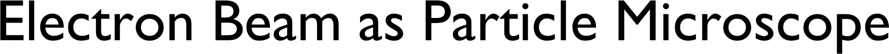 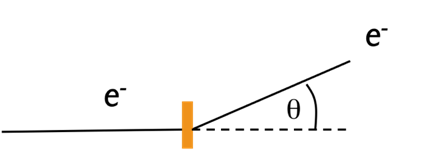 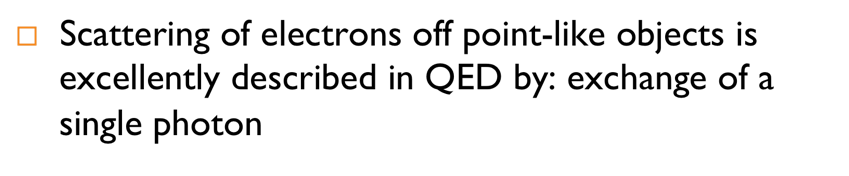 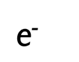 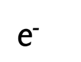 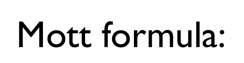 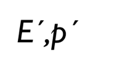 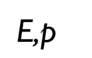 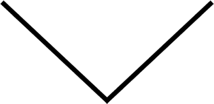 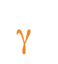 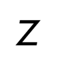 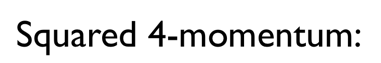 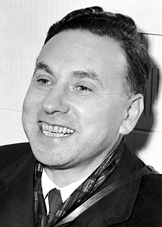 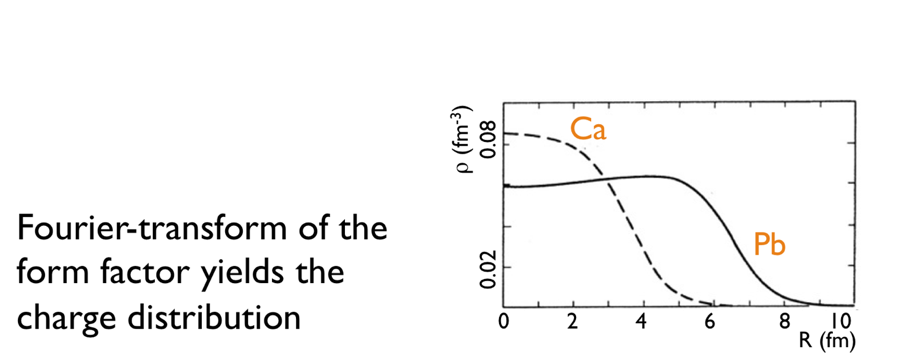 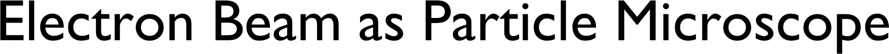 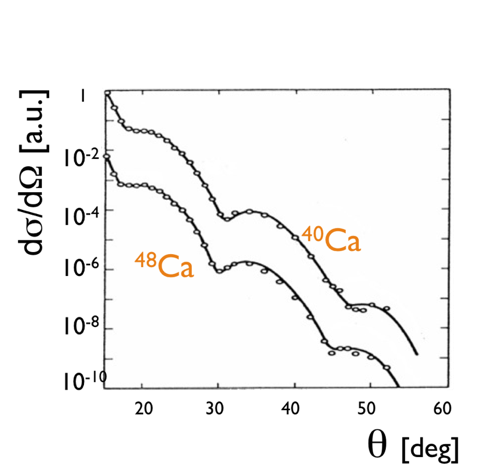 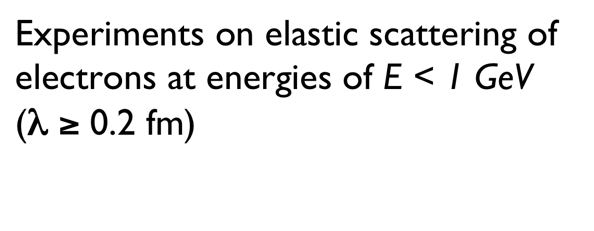 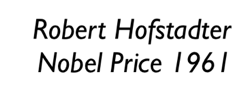 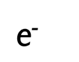 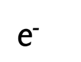 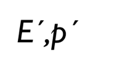 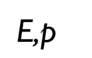 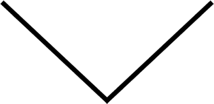 r (fm-3)
0.08
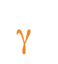 Ca
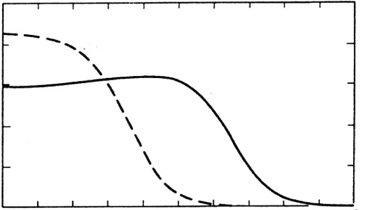 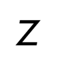 Fourier-transform of the form factor yields the charge distribution
Pb
0.02
0         2         4         6          8      10
R (fm)
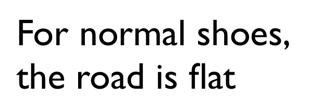 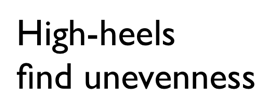 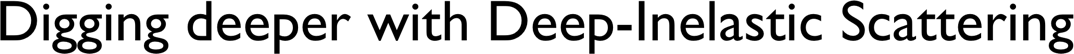 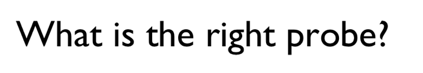 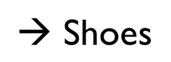 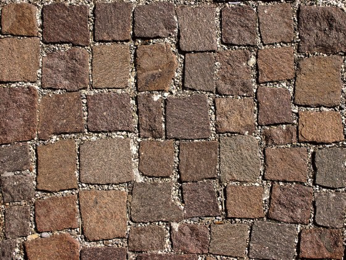 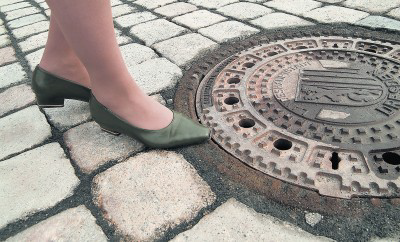 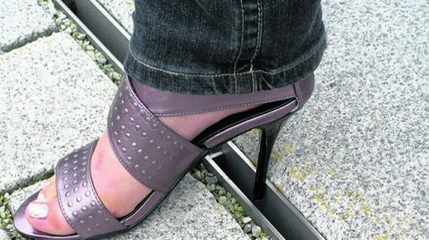 For normal shoes,the road is flat
High-heelsfind unevenness
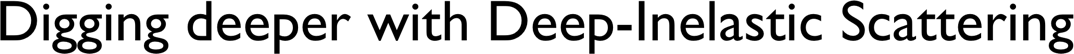 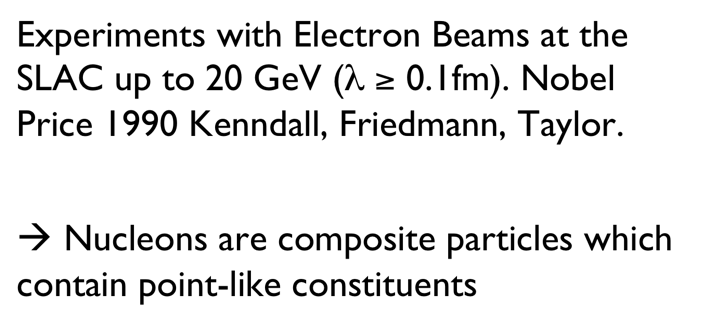 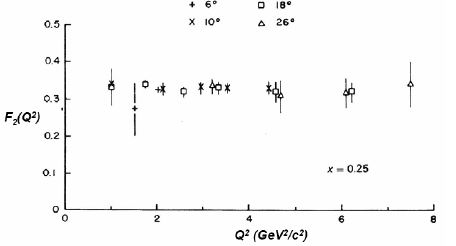 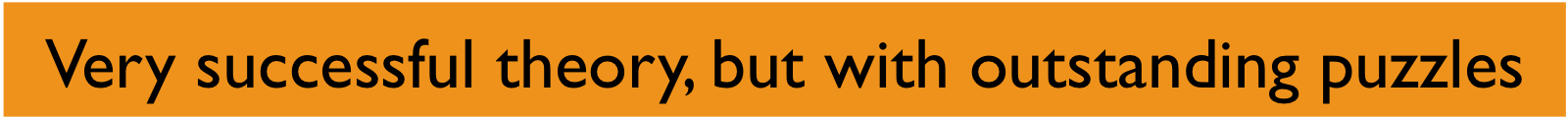 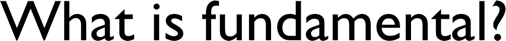 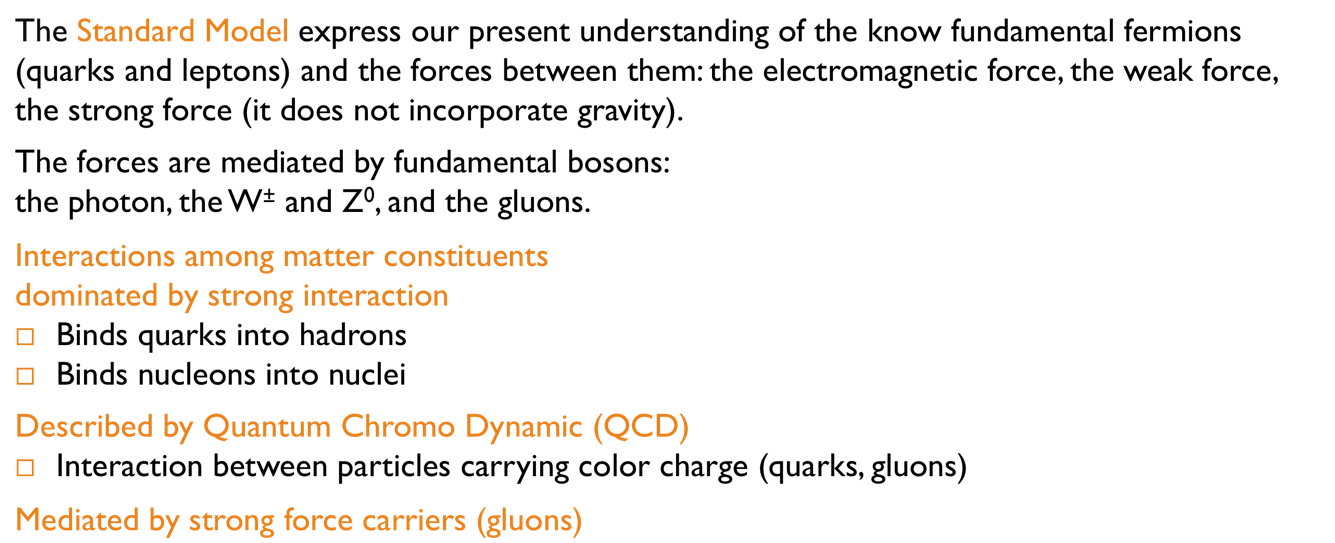 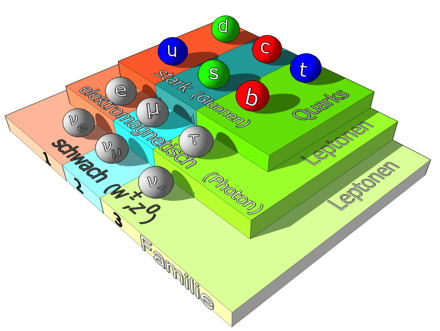 Very successful theory, but with outstanding puzzles
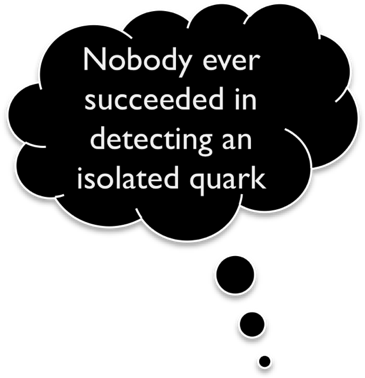 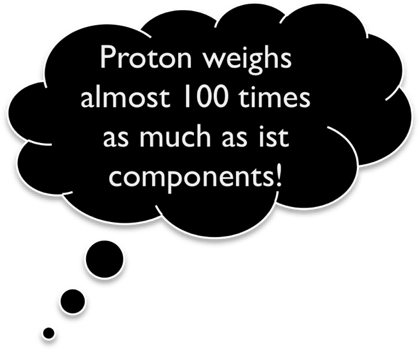 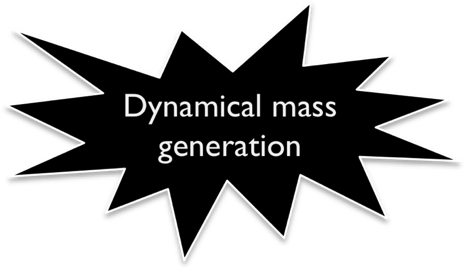 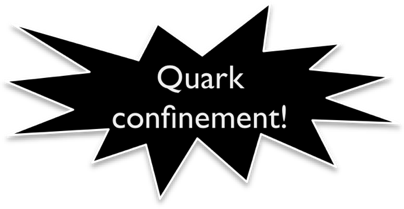 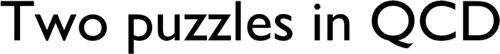 Proton weighs almost 100 times as much as ist components!
Nobody ever succeeded in detecting an isolated quark
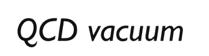 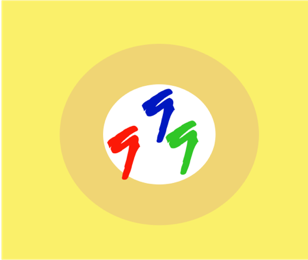 Dynamical mass generation
Quark confinement!
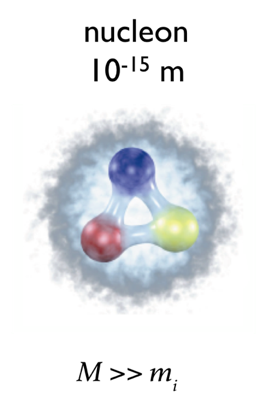 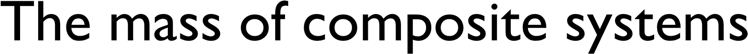 nucleon10-15 m
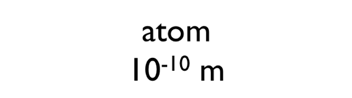 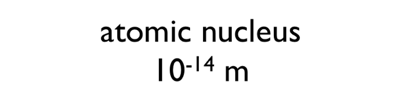 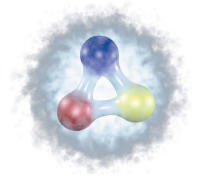 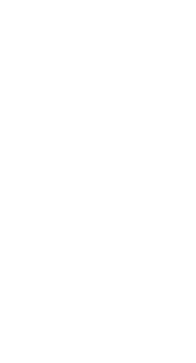 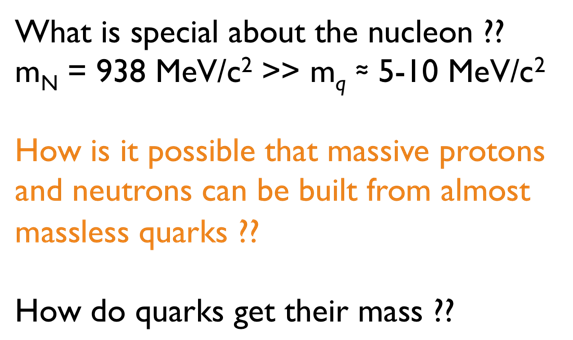 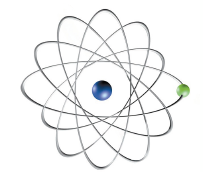 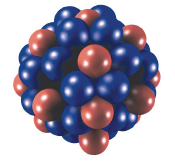 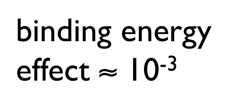 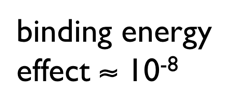 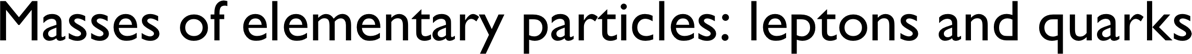 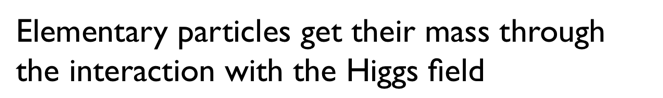 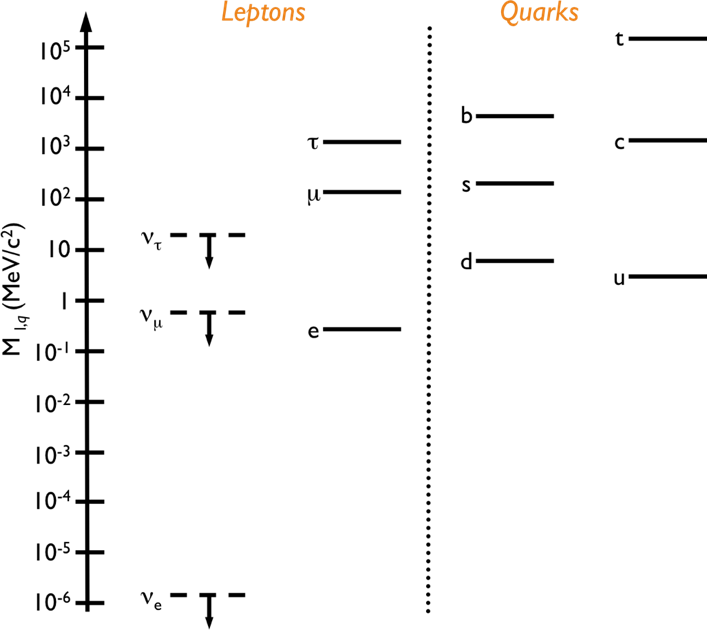 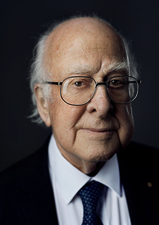 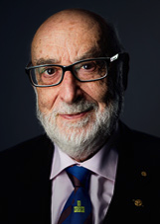 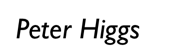 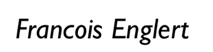 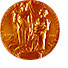 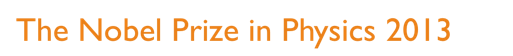 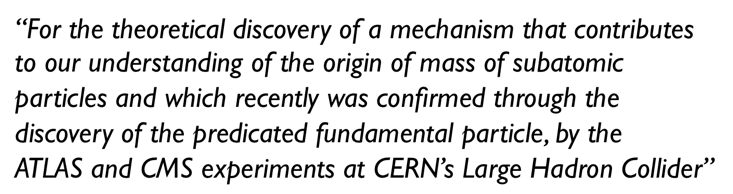 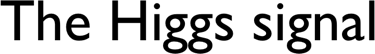 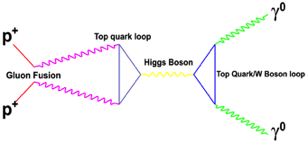 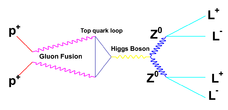 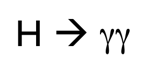 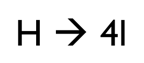 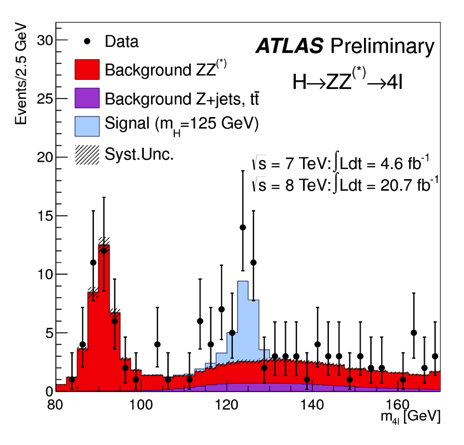 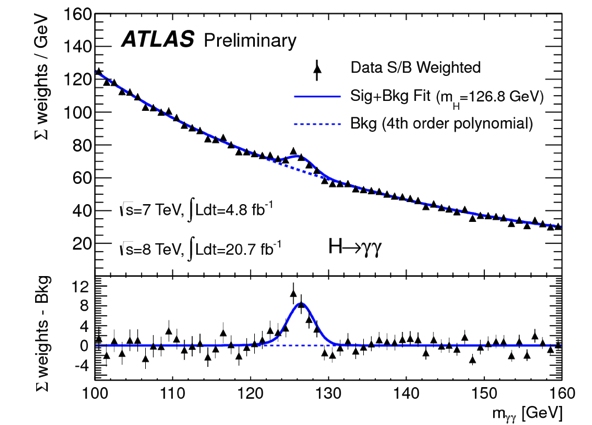 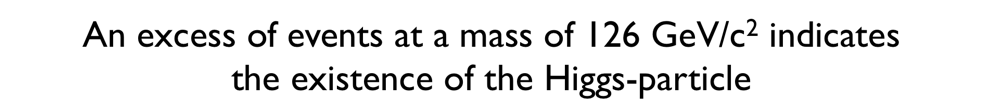 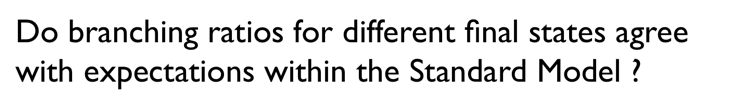 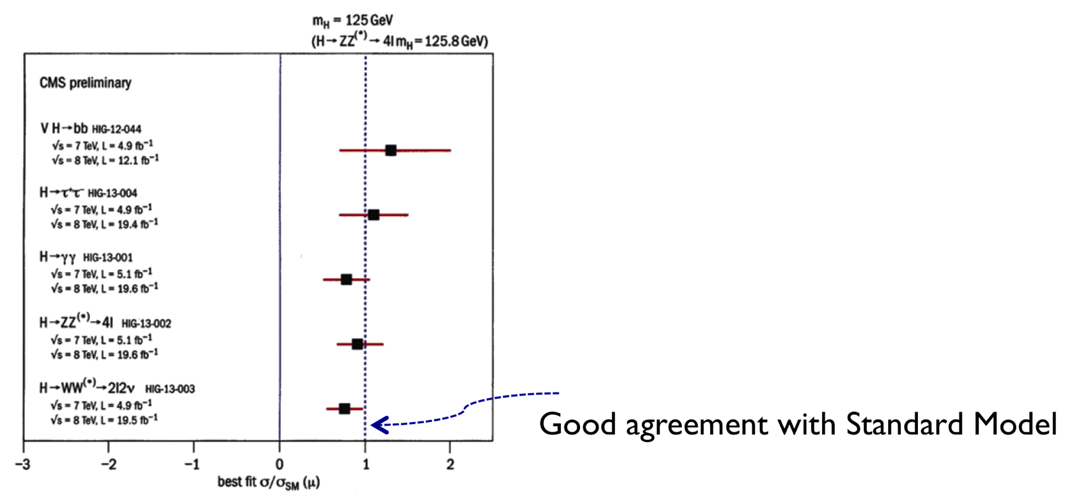 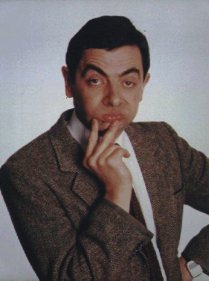 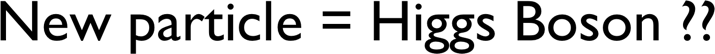 Do branching ratios for different final states agree with expectations within the Standard Model ?
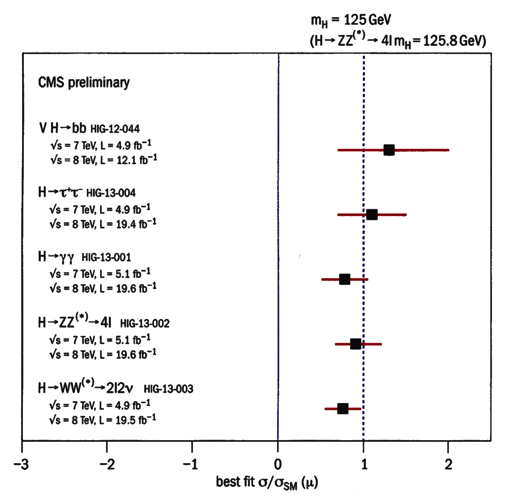 Good agreement with Standard Model
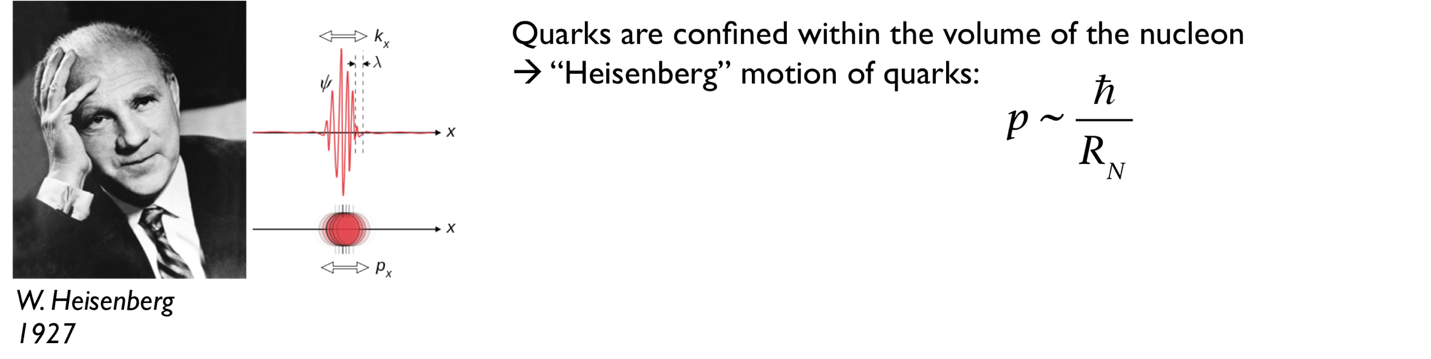 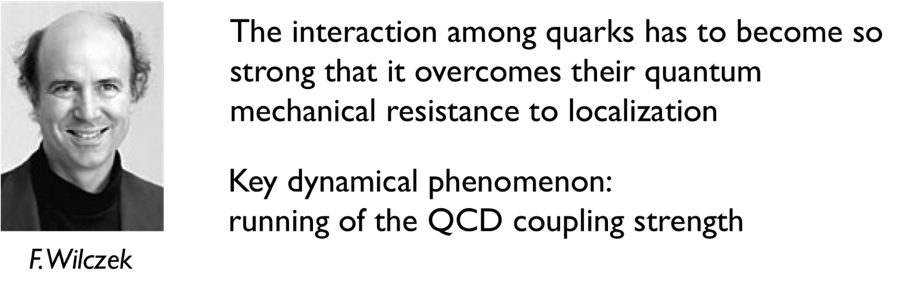 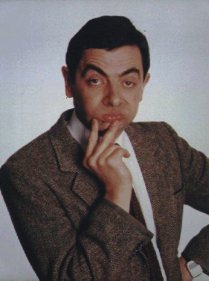 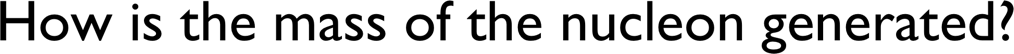 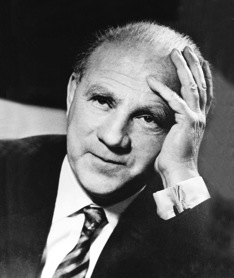 Quarks are confined within the volume of the nucleon
 “Heisenberg” motion of quarks:
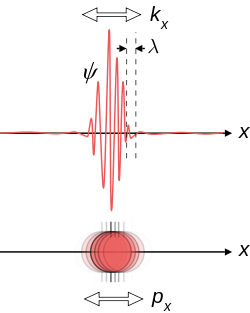 W. Heisenberg
1927
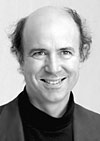 The interaction among quarks has to become so strong that it overcomes their quantum mechanical resistance to localization
Key dynamical phenomenon:running of the QCD coupling strength
F. Wilczek
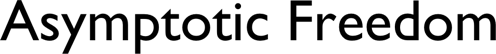 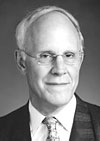 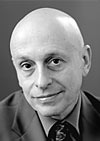 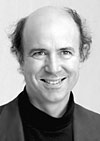 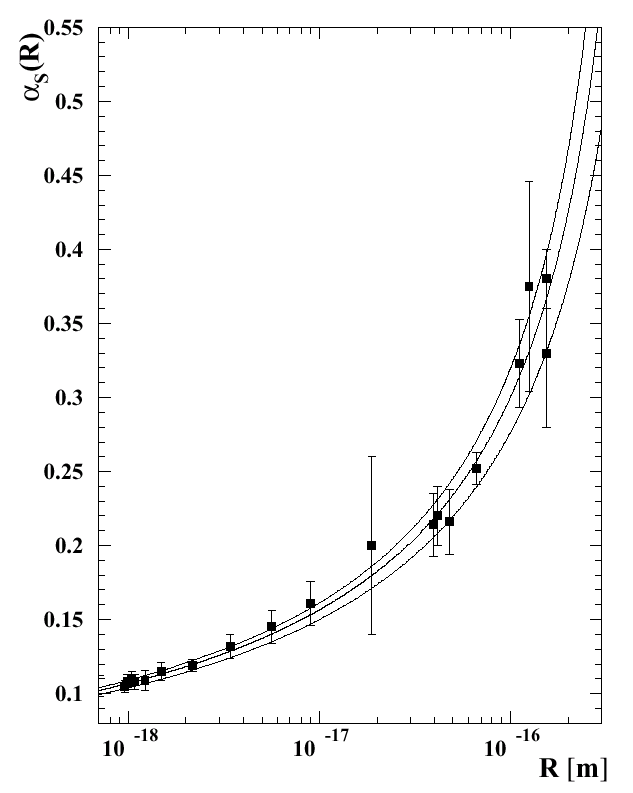 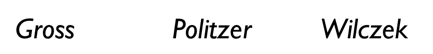 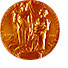 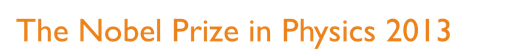 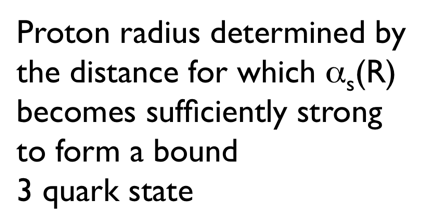 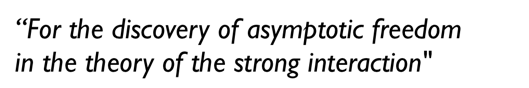 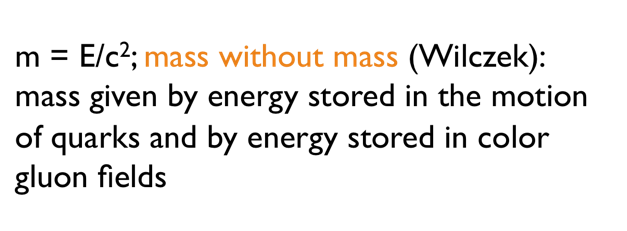 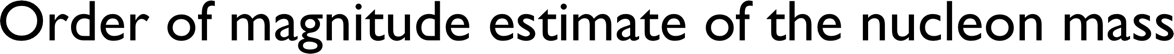 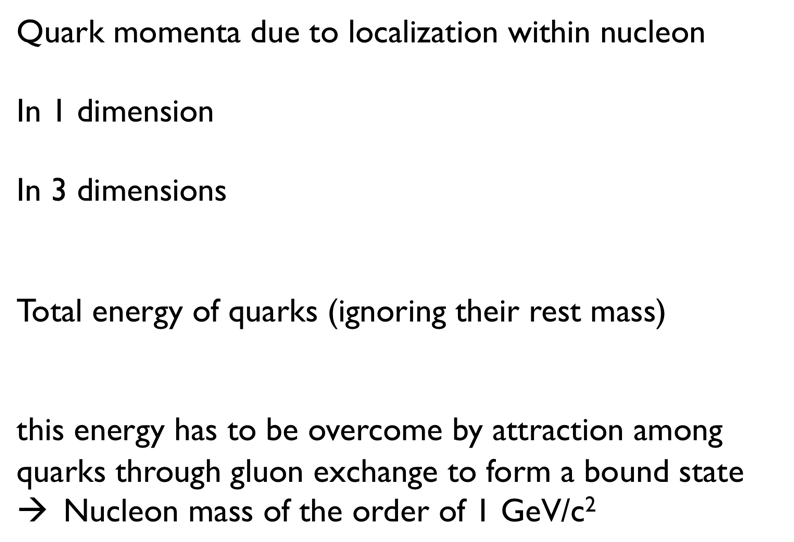 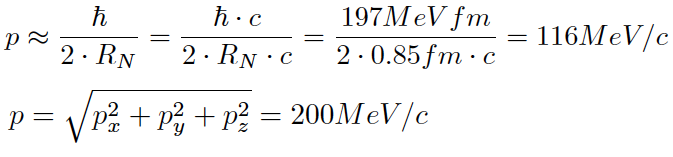 m = E/c2; mass without mass (Wilczek):
mass given by energy stored in the motion of quarks and by energy stored in color gluon fields
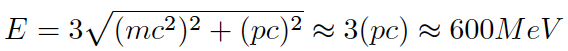 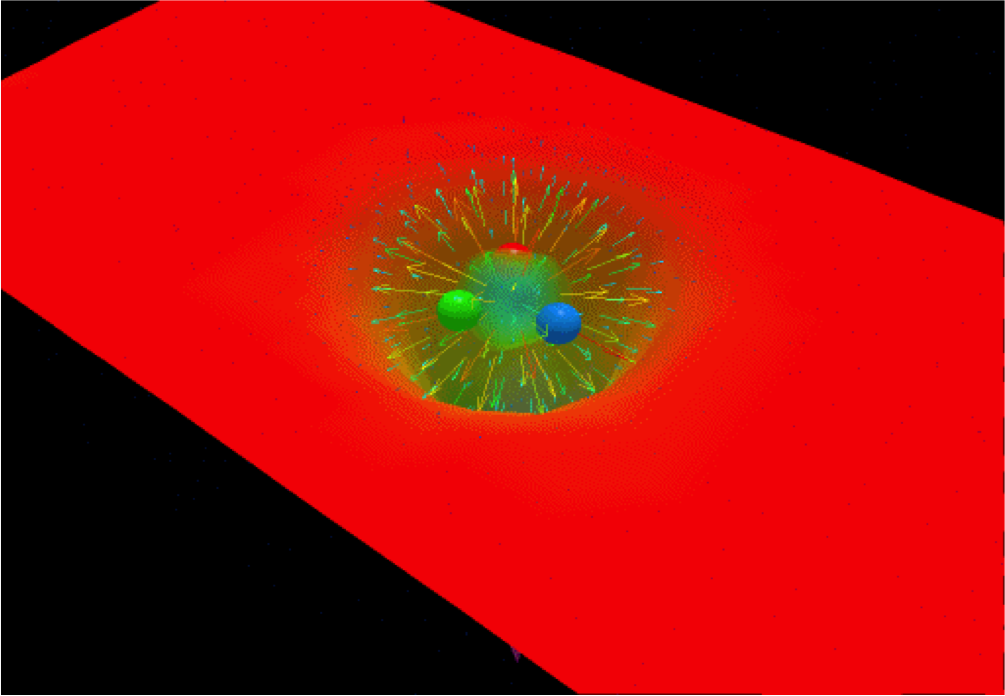 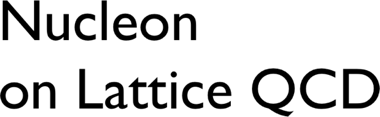 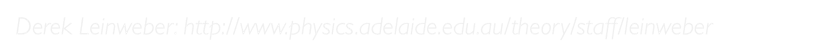 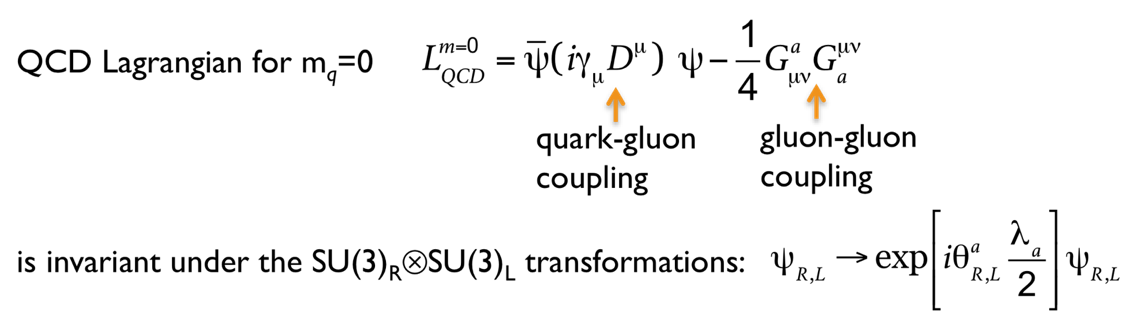 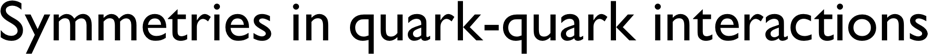 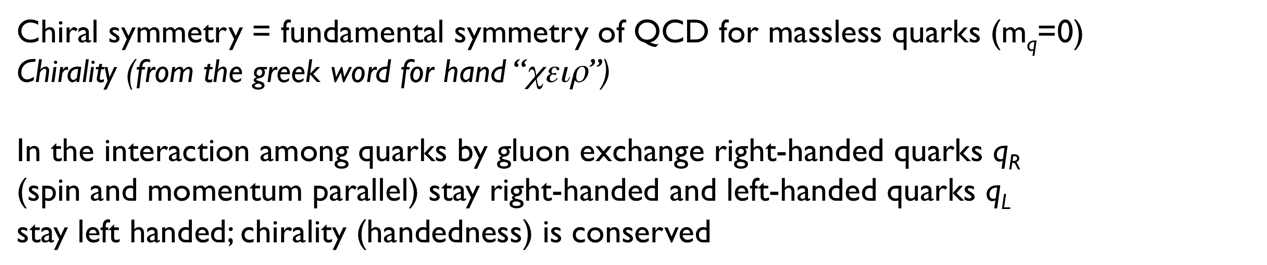 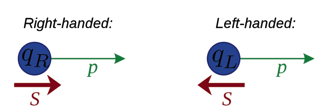 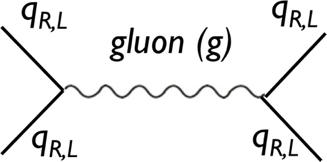 QCD Lagrangian for mq=0




is invariant under the SU(3)RSU(3)L transformations:
gluon-gluon coupling
quark-gluon coupling
=
+
annihilate
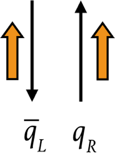 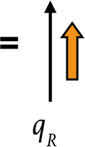 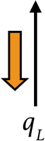 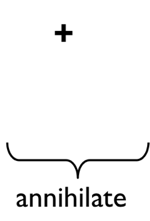 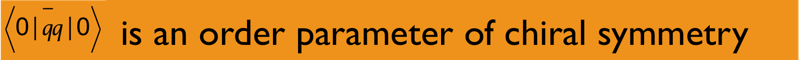 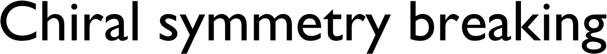 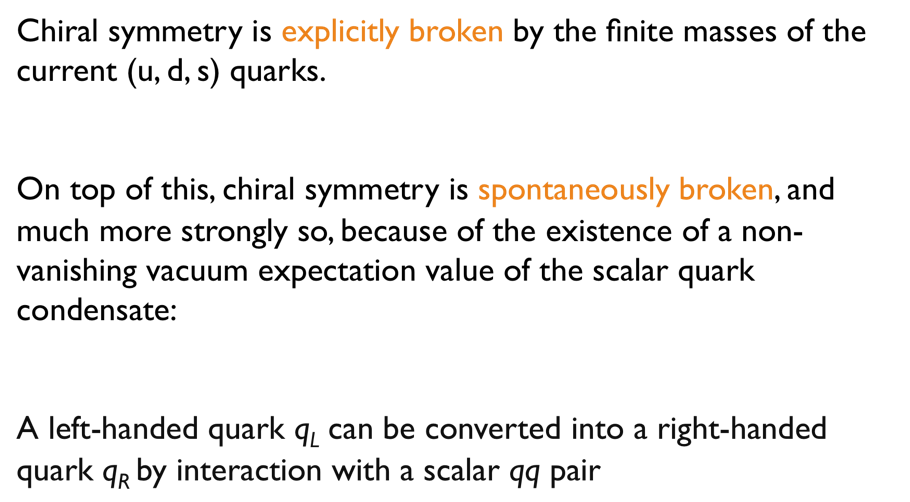 is an order parameter of chiral symmetry
1535
1520
1260
600
≈ 290
Experiment:
≈ 600
1232
≈ 490
≈ 470
938
135
770
vector mesons
nucleon
scalar mesons
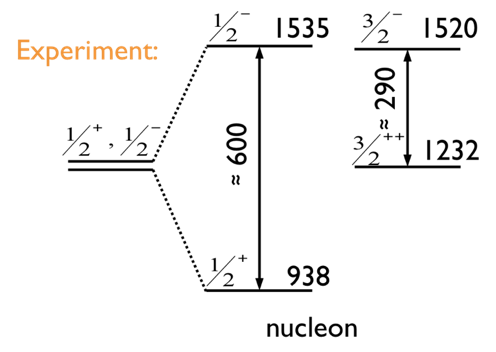 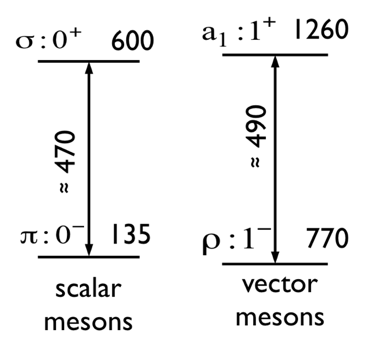 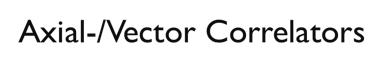 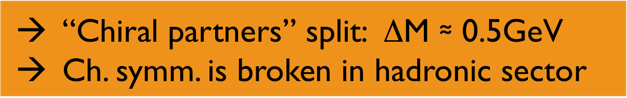 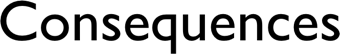 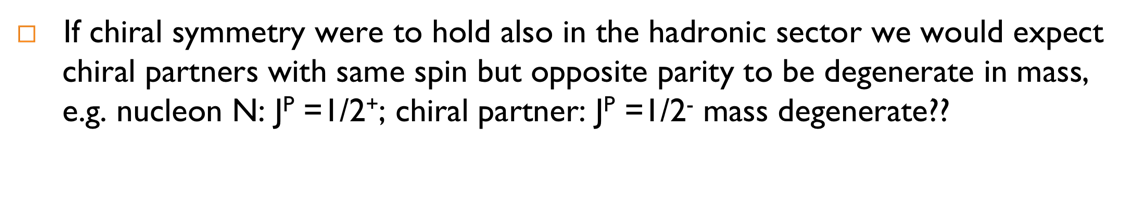 Axial-/Vector Correlators
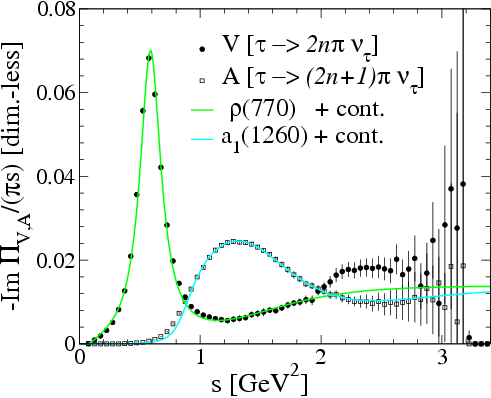 “Chiral partners” split:  DM ≈ 0.5GeV
Ch. symm. is broken in hadronic sector
magnetisation M
para          magnetic
ferro          magnetic
temperature T
TCurie
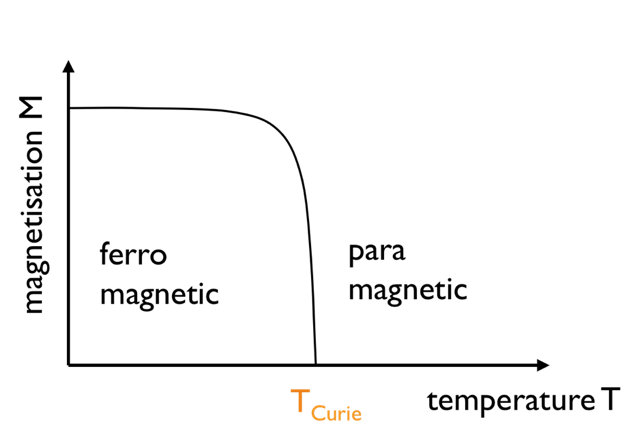 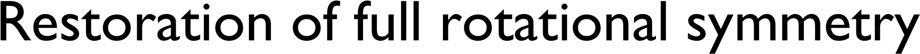 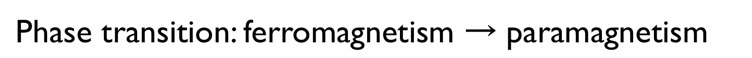 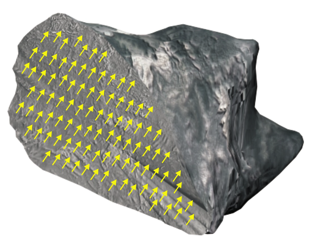 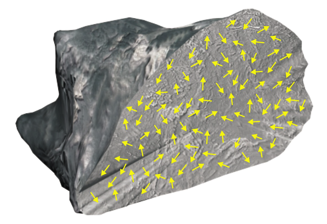 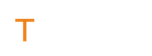 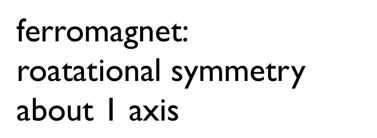 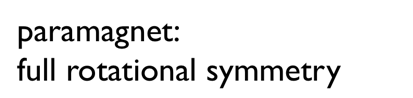 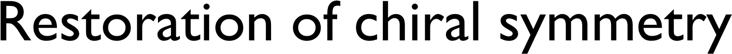 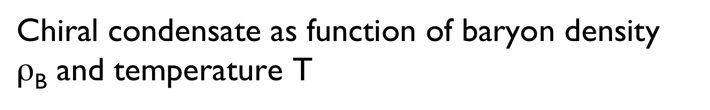 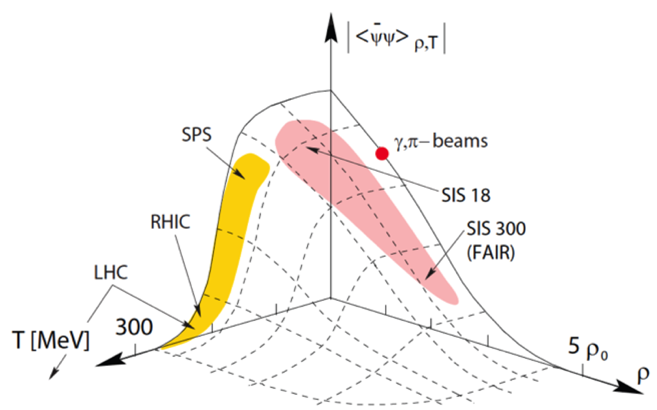 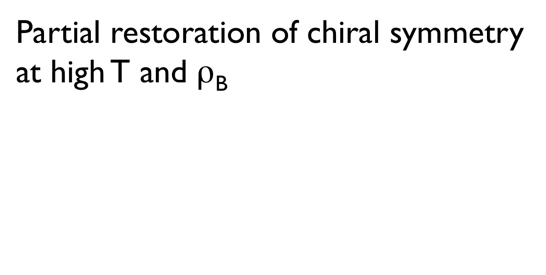 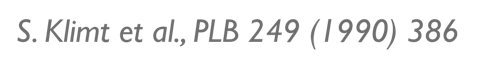 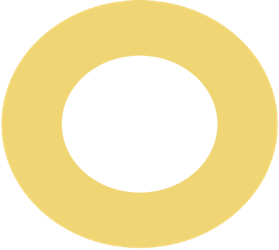 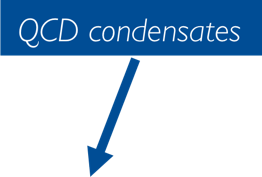 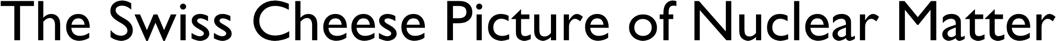 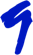 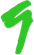 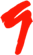 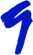 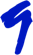 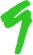 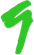 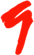 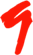 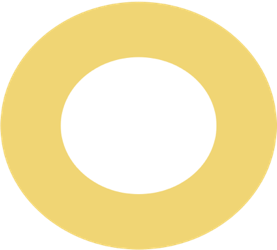 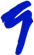 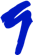 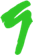 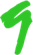 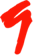 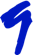 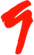 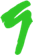 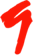 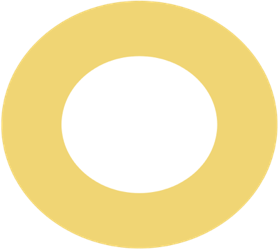 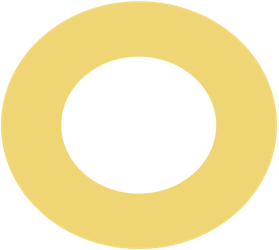 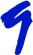 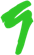 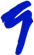 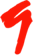 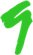 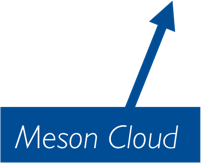 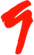 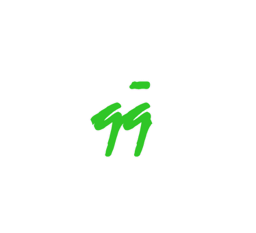 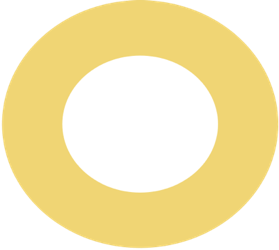 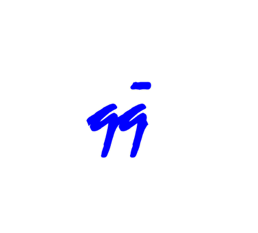 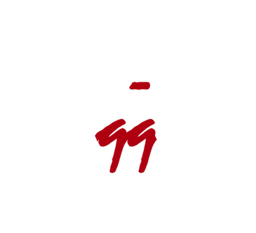 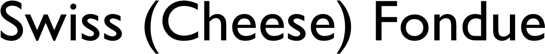 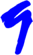 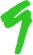 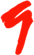 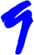 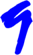 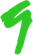 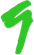 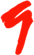 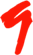 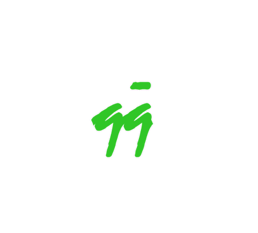 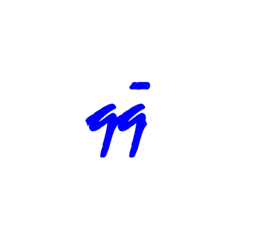 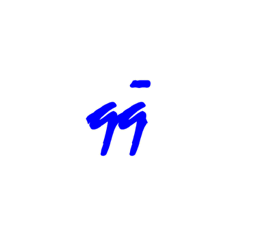 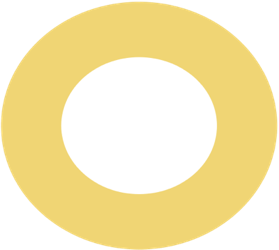 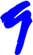 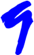 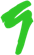 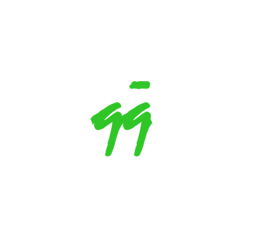 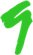 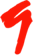 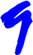 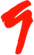 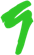 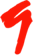 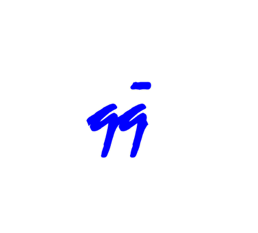 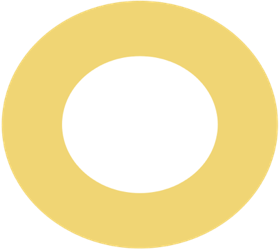 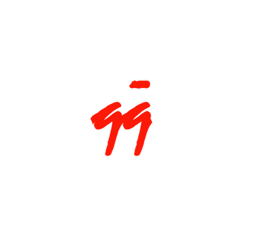 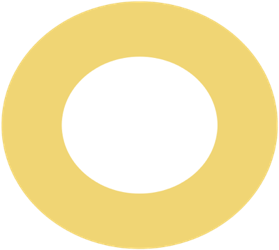 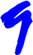 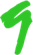 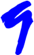 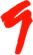 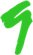 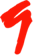 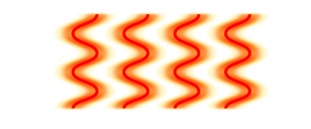 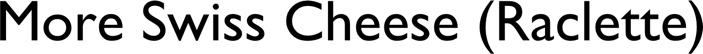 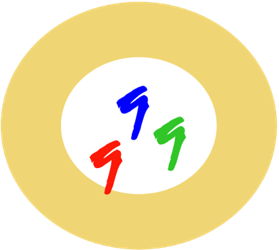 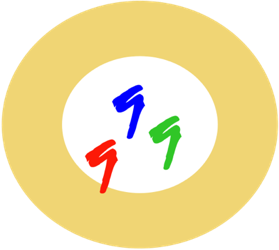 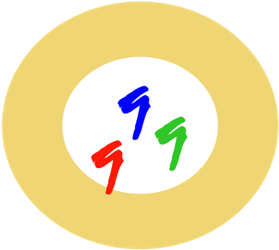 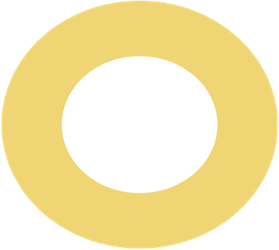 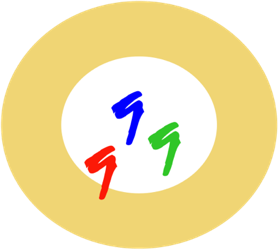 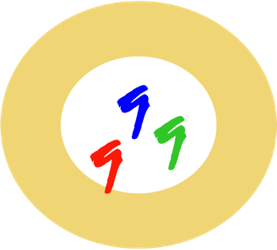 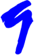 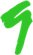 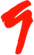 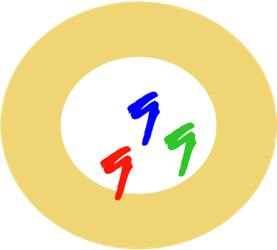 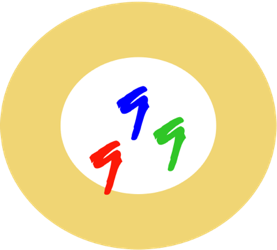 q
q
q
q
q
q
q
q
q
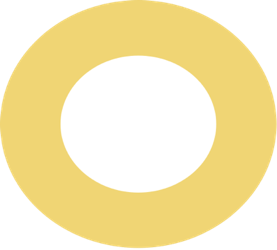 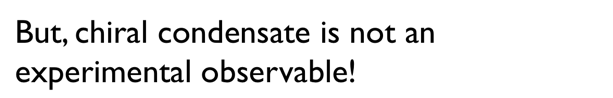 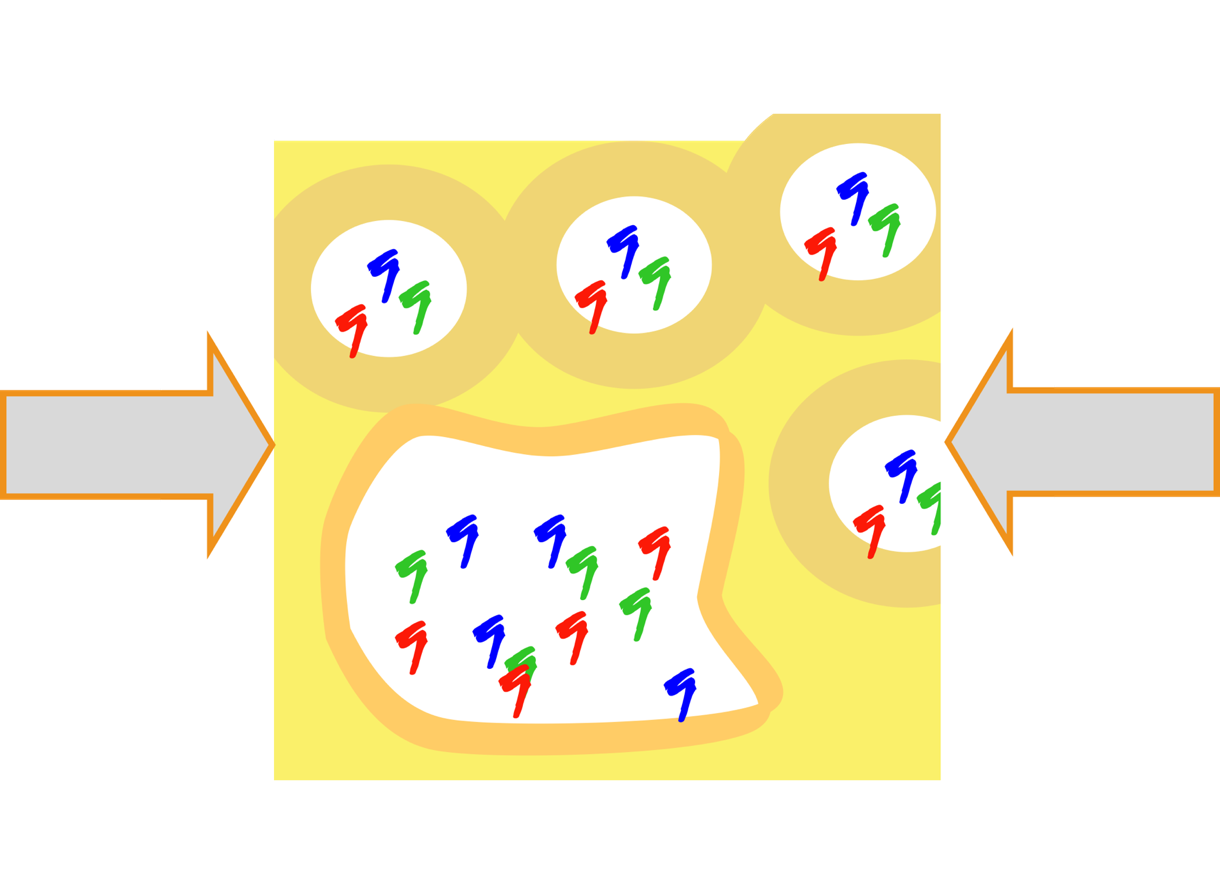 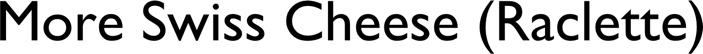 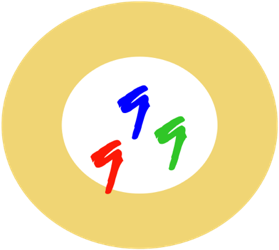 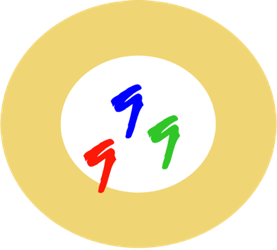 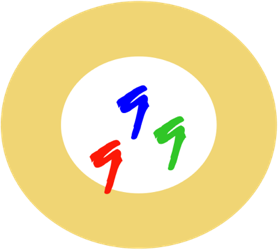 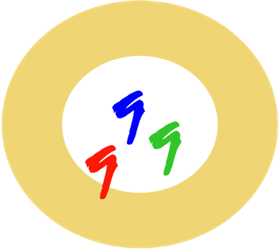 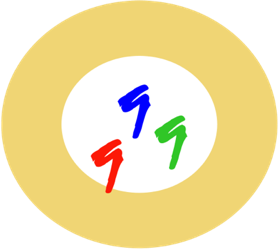 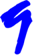 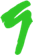 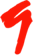 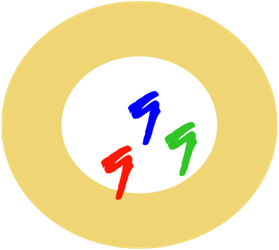 q
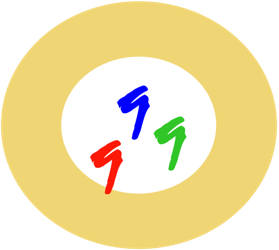 q
q
q
q
q
q
q
But, chiral condensate is not an experimental observable!
q
q
q
q
q
q
q
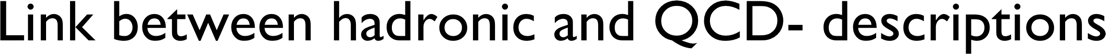 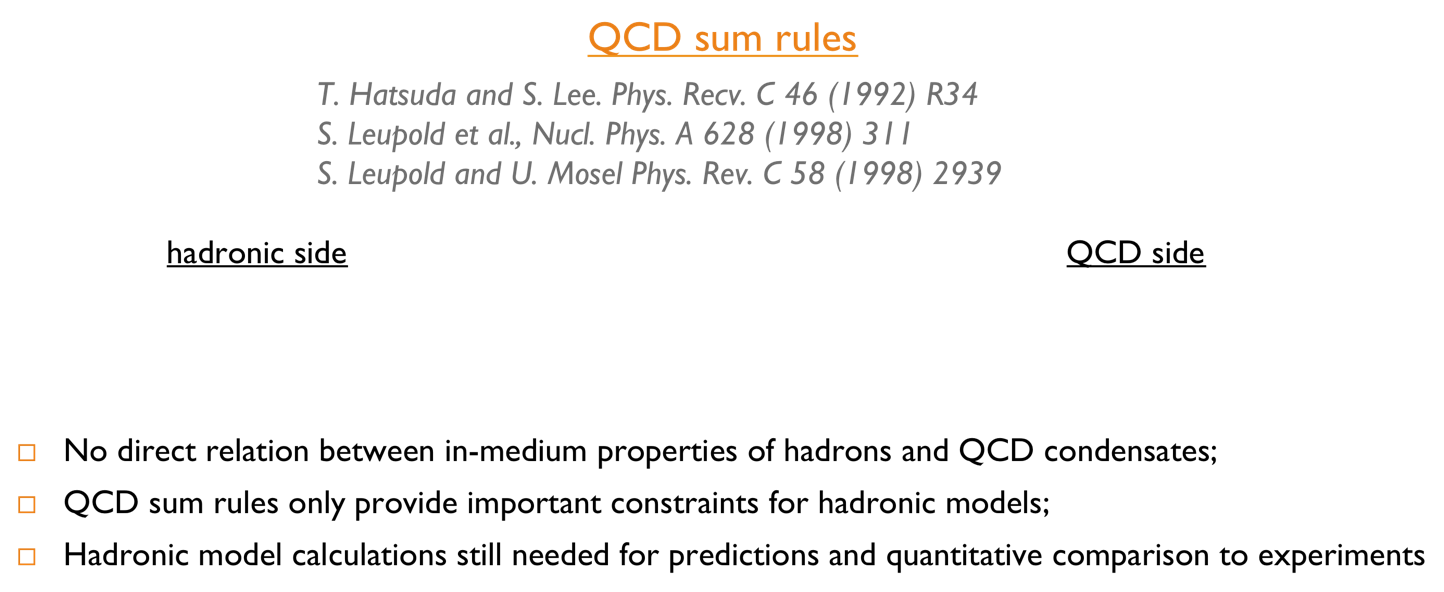 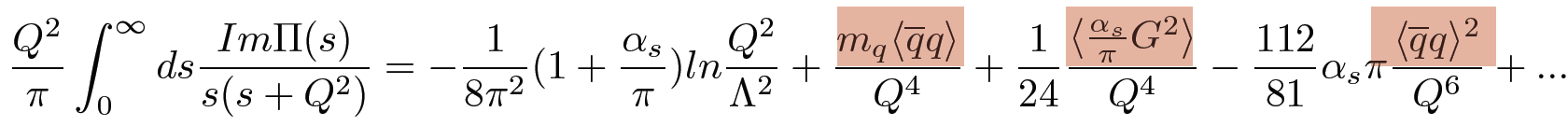 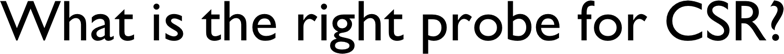 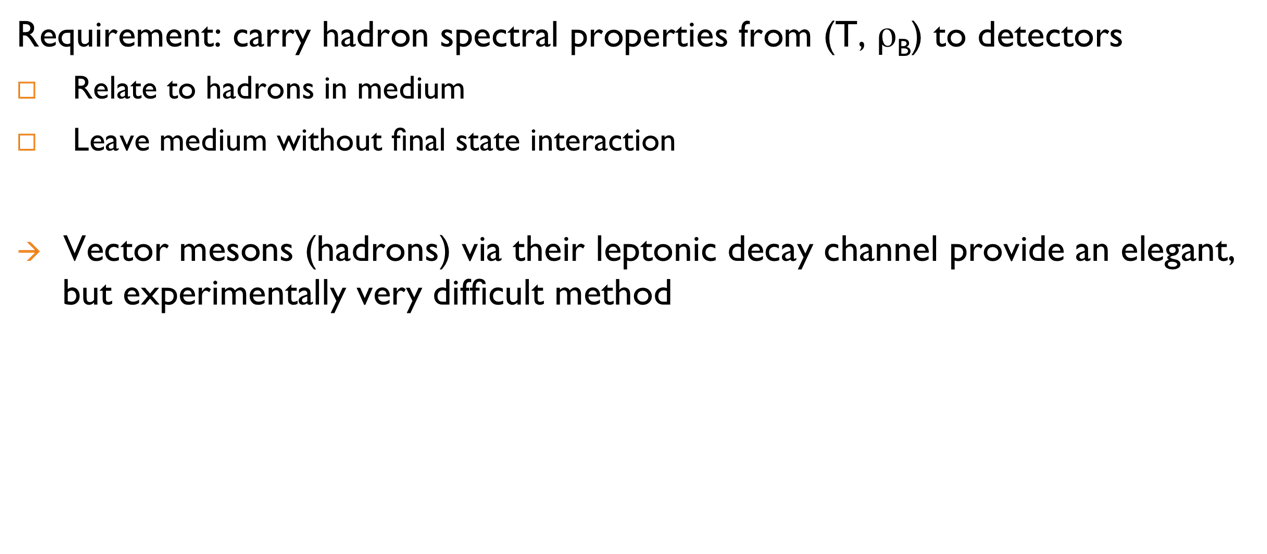 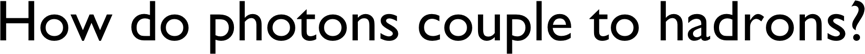 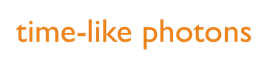 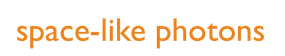 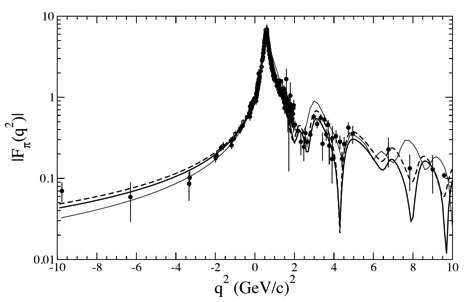 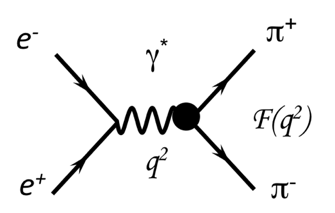 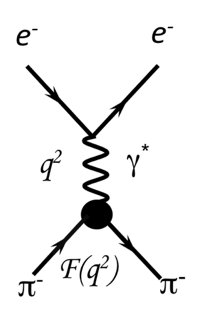 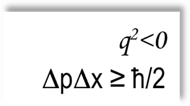 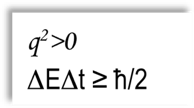 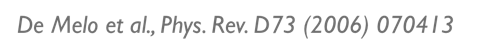 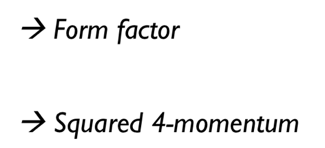 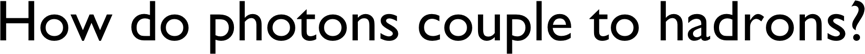 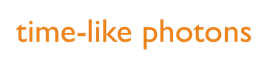 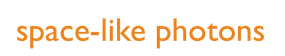 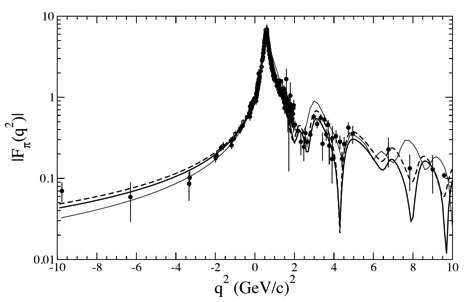 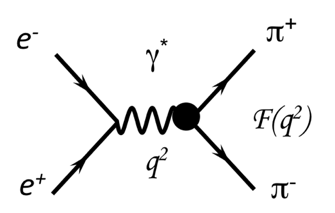 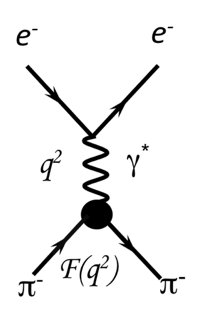 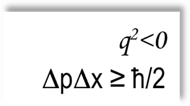 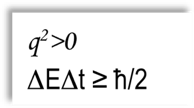 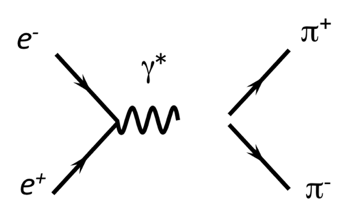 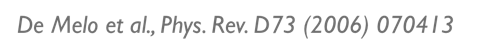 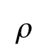 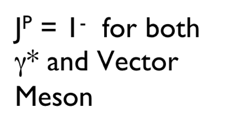 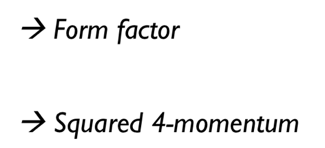 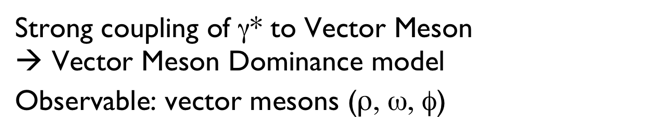 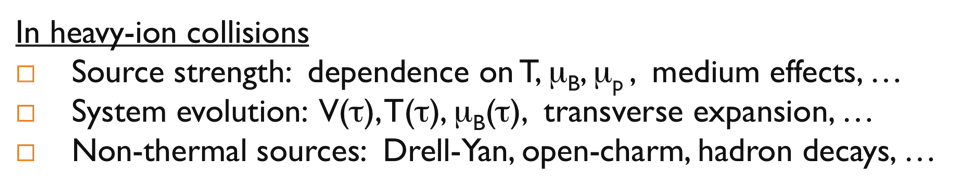 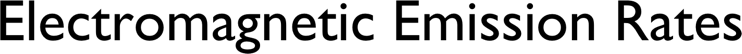 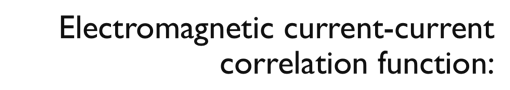 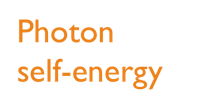 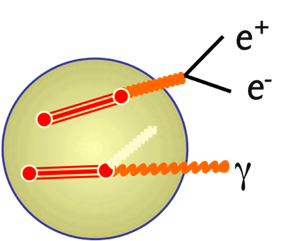 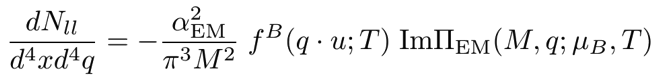 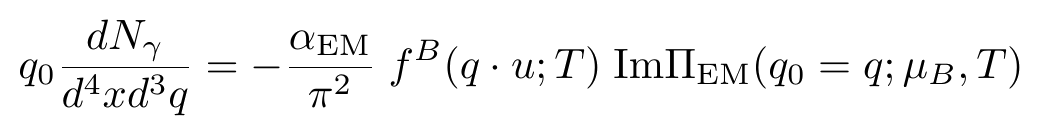 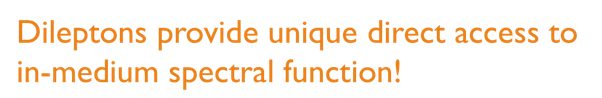 In heavy-ion collisions
 Source strength:  dependence on T, mB, mp ,  medium effects, …
 System evolution:  V(t), T(t), mB(t),  transverse expansion, …
 Non-thermal sources:  Drell-Yan, open-charm, hadron decays, …
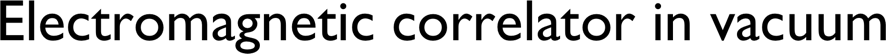 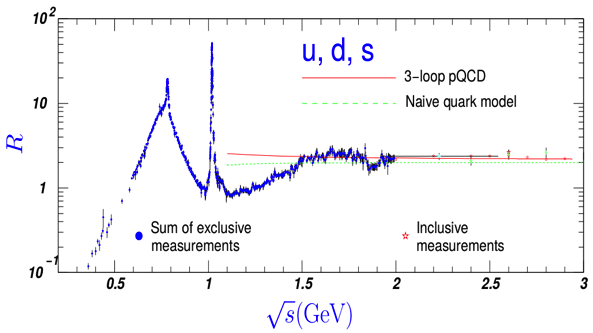 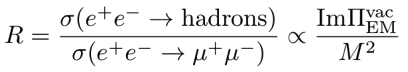 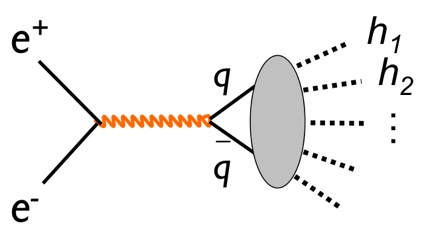 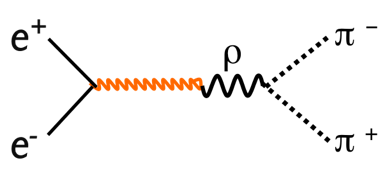 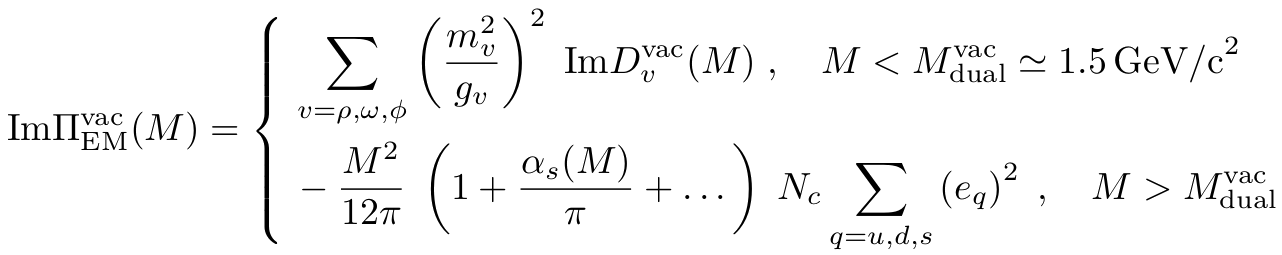 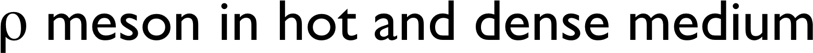 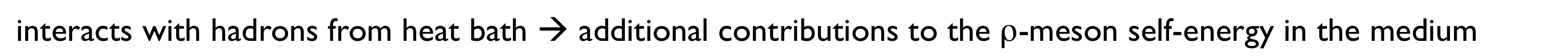 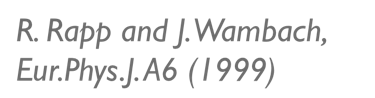 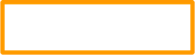 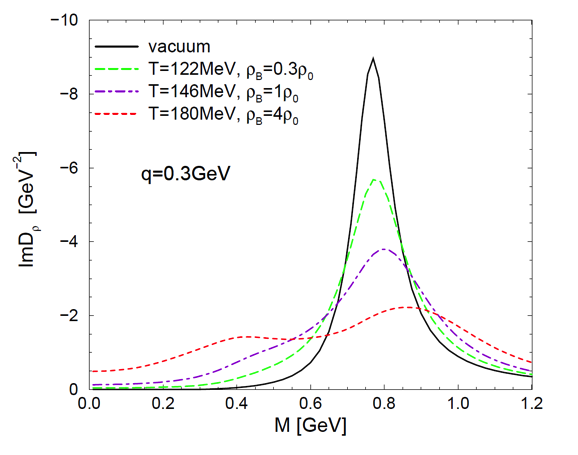 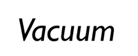 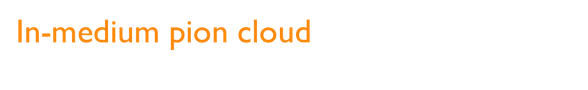 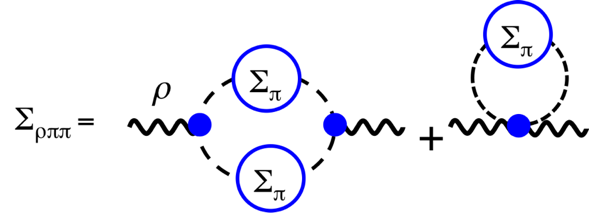 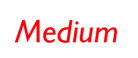 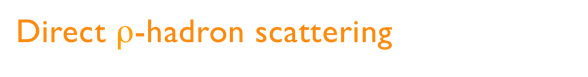 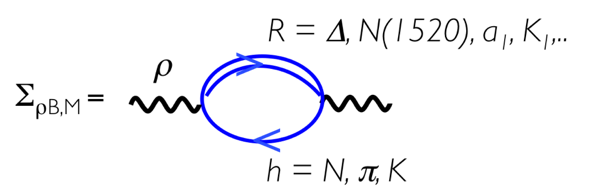 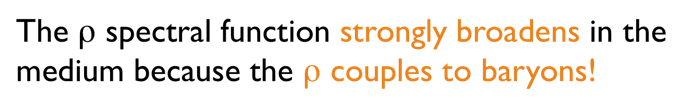 thermal emission
tFB ~ 10fm/c
after freezeout
tV  ~ 1/GVtot
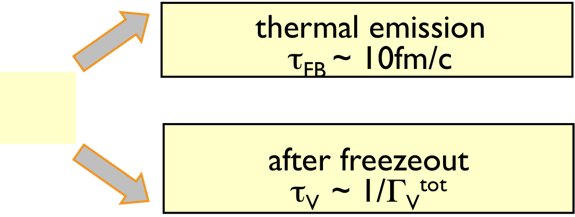 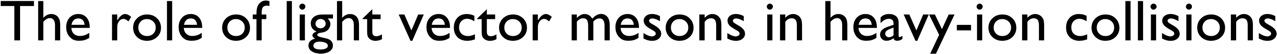 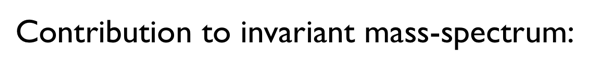 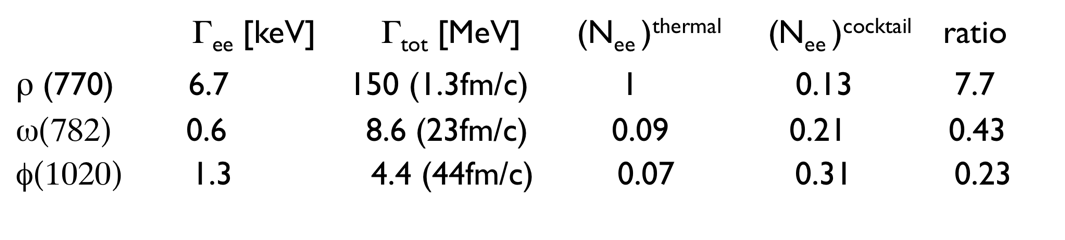 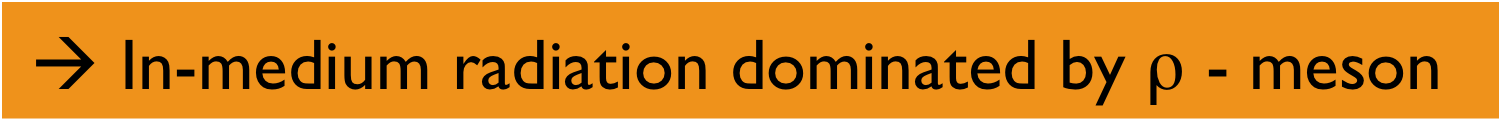 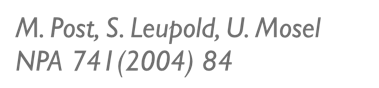 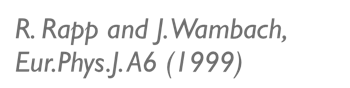 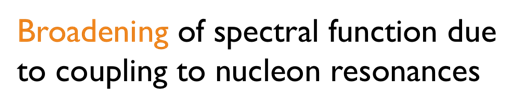 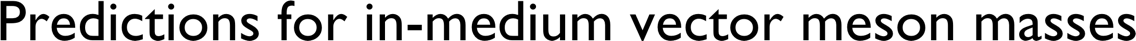 M. Post, S. Leupold, U. Mosel
NPA 741(2004) 84
R. Rapp and J. Wambach, Eur.Phys.J. A6 (1999)
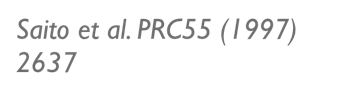 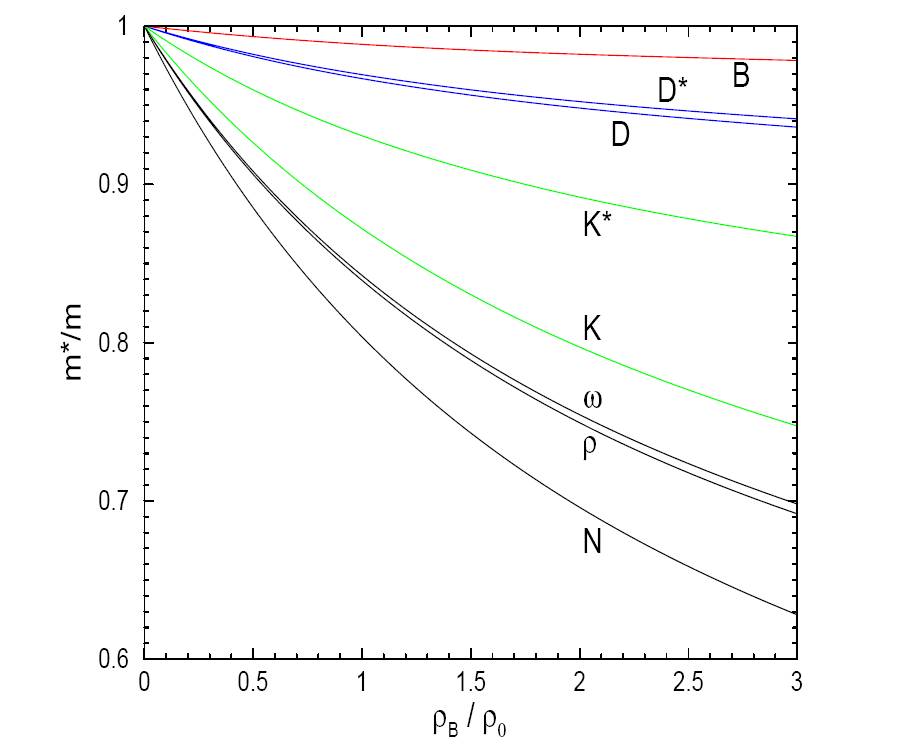 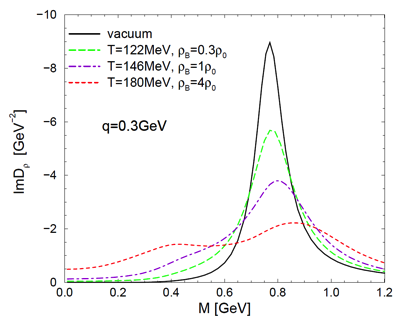 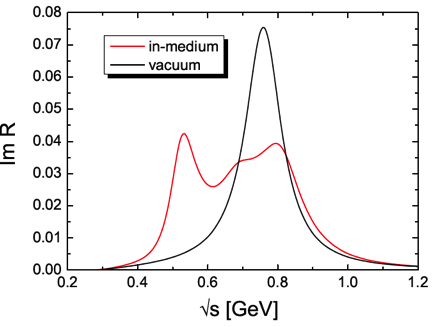 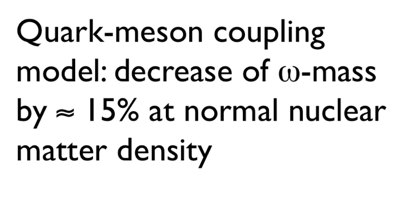 Broadening of spectral function due to coupling to nucleon resonances
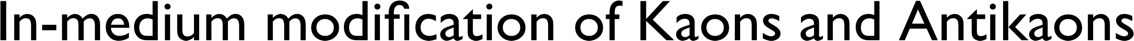 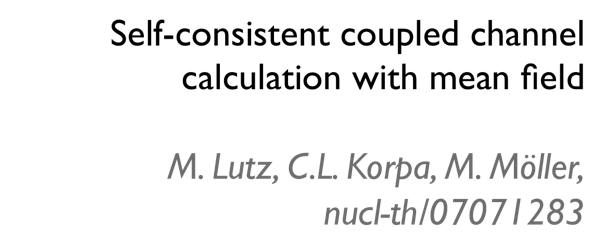 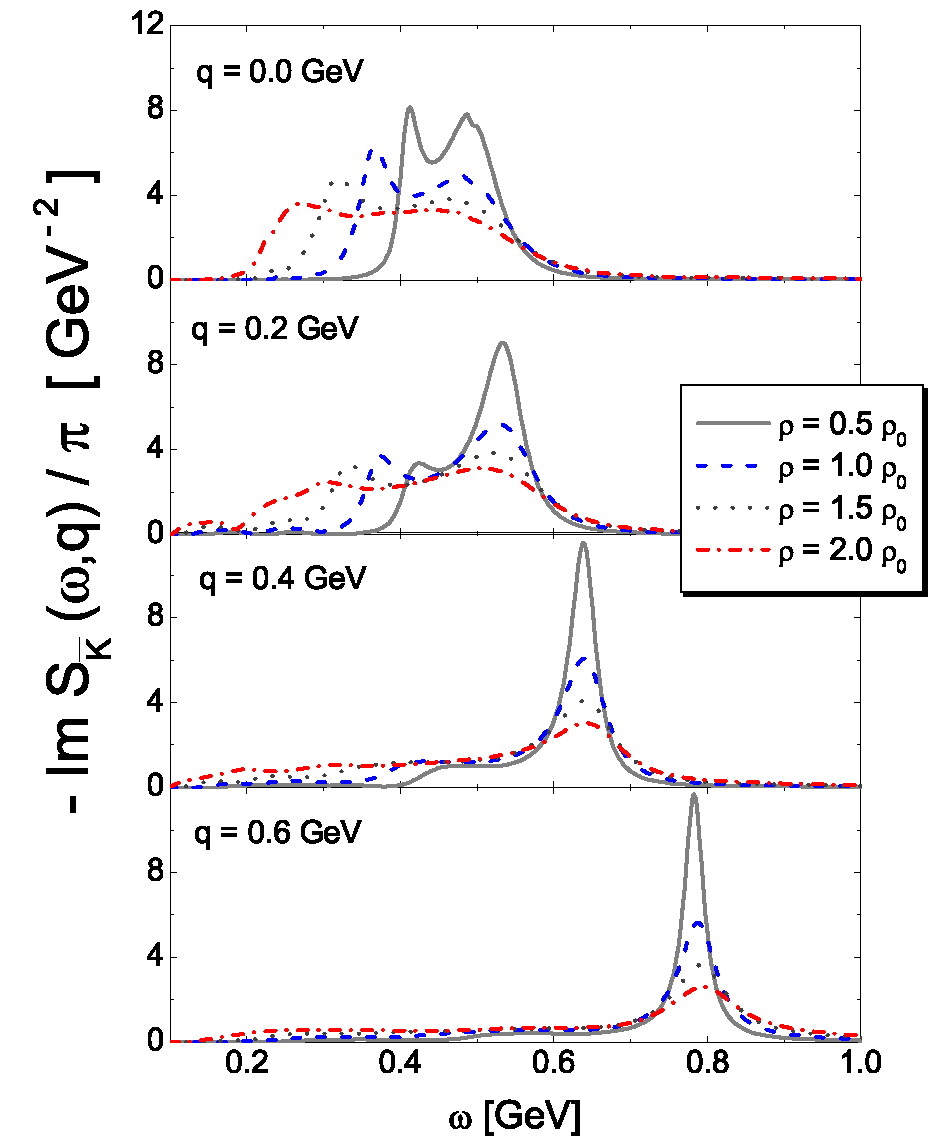 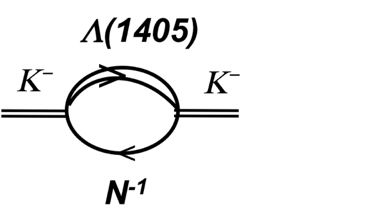 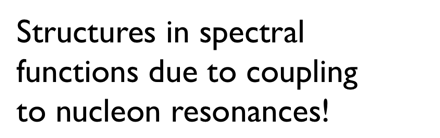 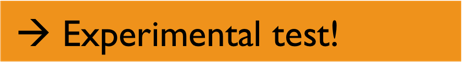 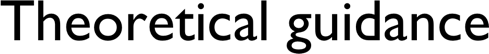 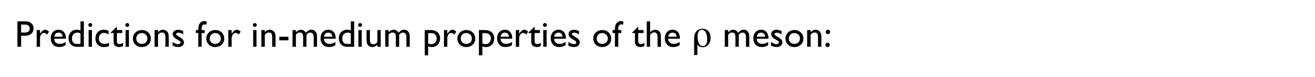 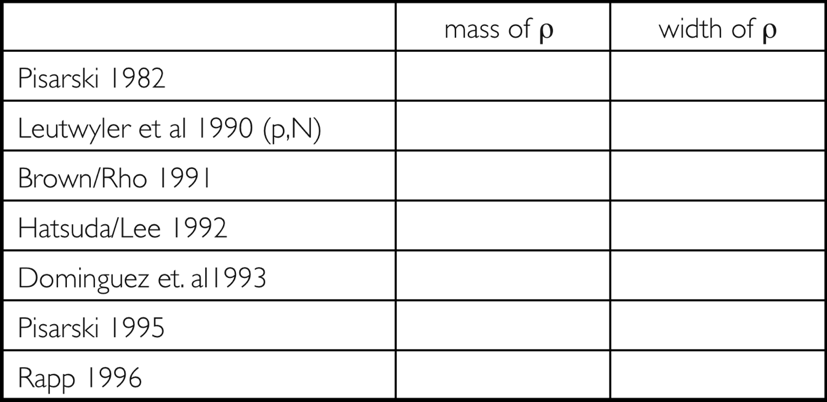 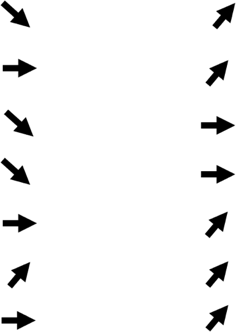 Experimental test!
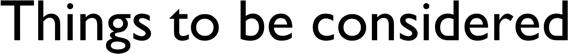 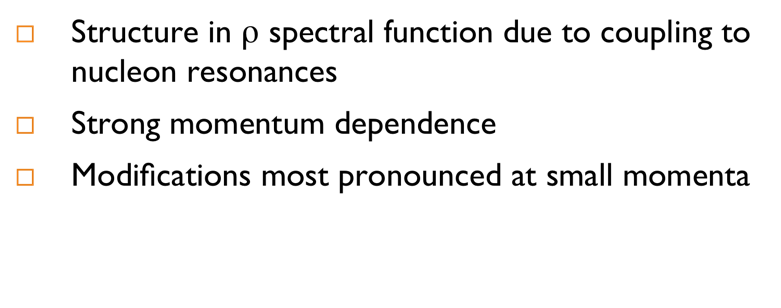 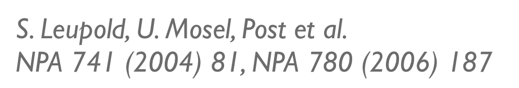 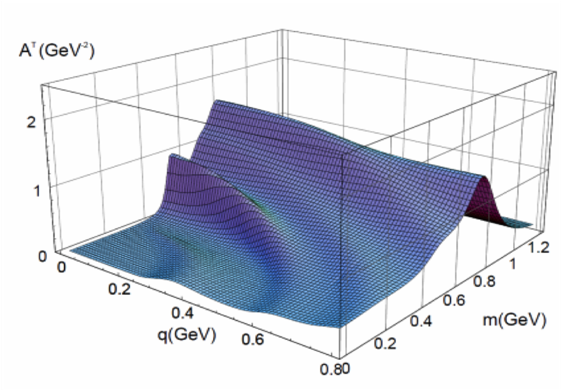 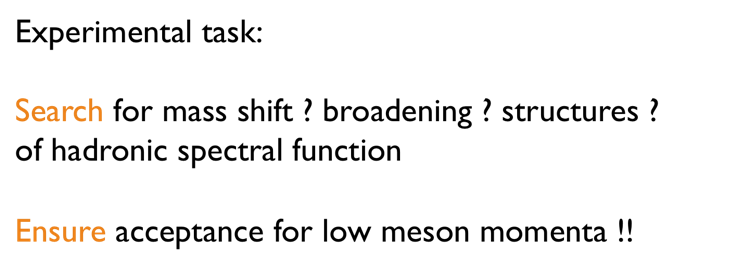 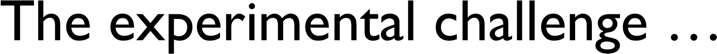 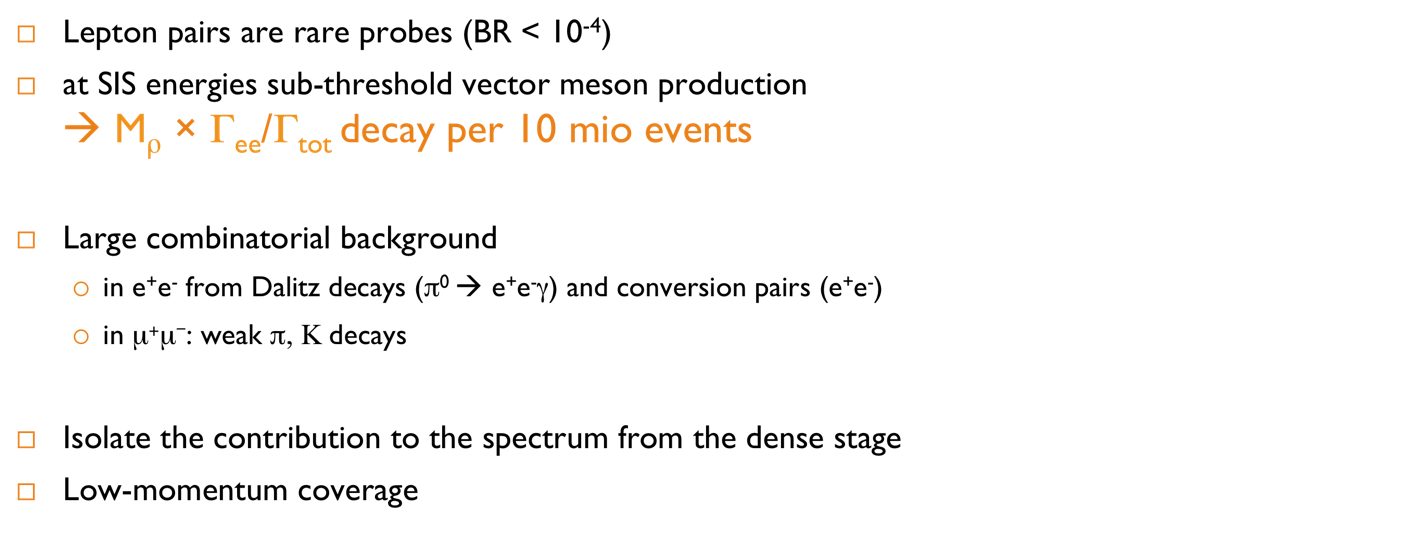 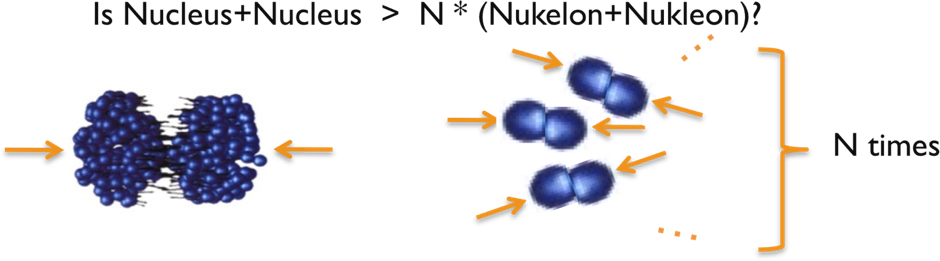 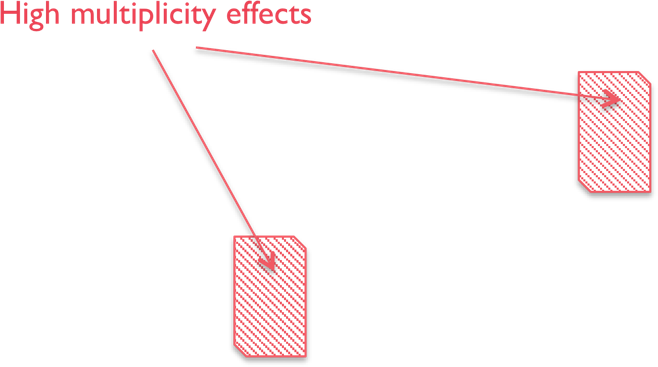 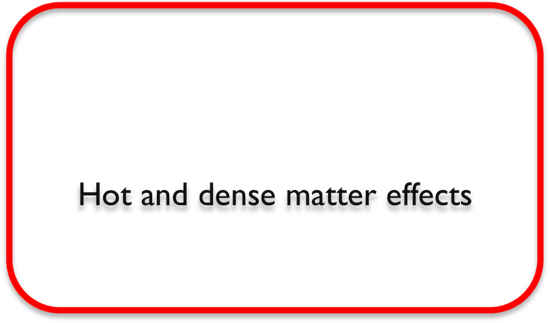 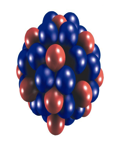 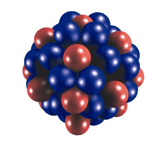 High multiplicity effects
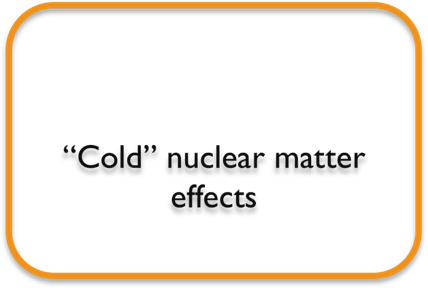 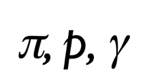 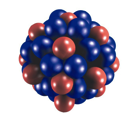 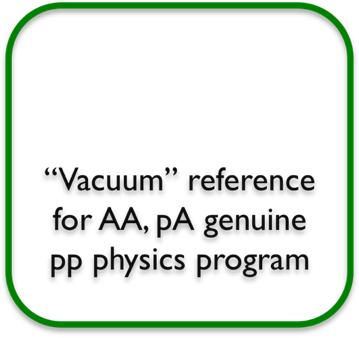 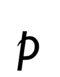 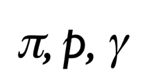 Is Nucleus+Nucleus  >  N * (Nukelon+Nukleon)?
…
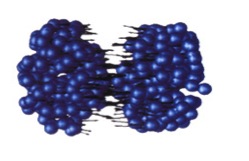 N times
…
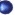 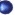 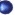 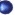 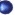 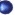 Elementary reactions: , p, -beams
Heavy-ion collisions: A+A
advantage: 
sizable effects due to  high densities and temperatures (regeneration of mesons)
advantage: 
well controlled conditions: important for theoretical interpretation no time dependence of baryon density: B B(t);T=0;
disadvantage:
any signal represents an integration over the full space-time history of the heavy-ion collision with strong variations in densities and  temperatures
disadvantage: 
small medium effects since 
  0 and T=0
Goal (in both approaches):
Test concepts for hadron mass generation by comparing predictions based on these concepts with experimental observations how hadron properties are changed in a strongly interacting environment.
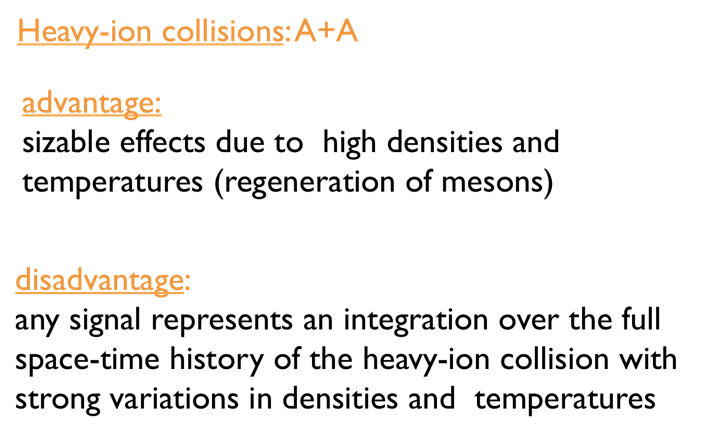 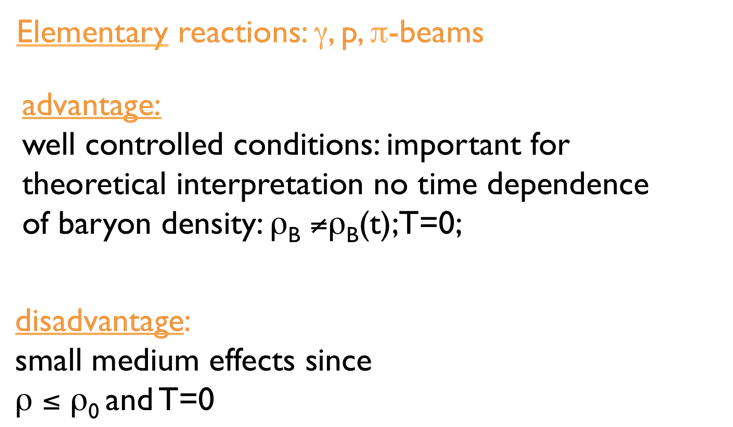 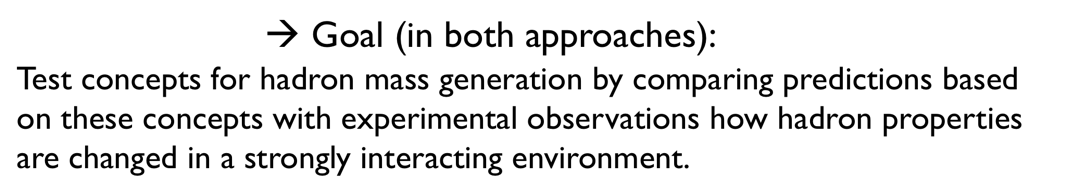 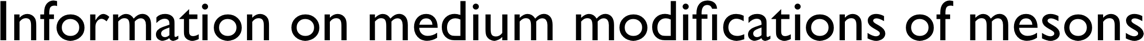 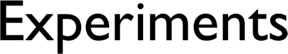 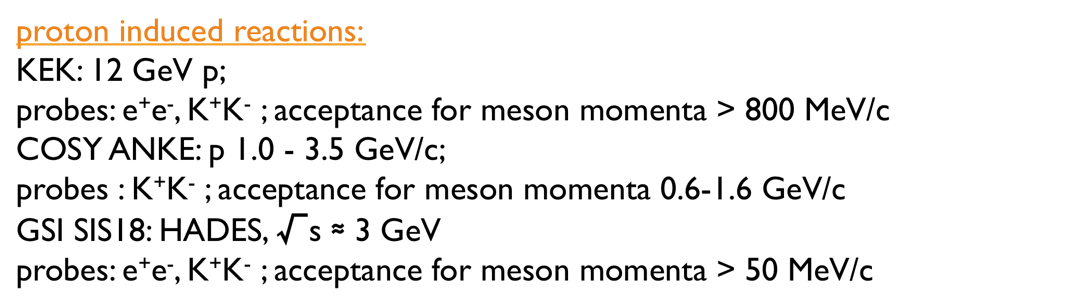 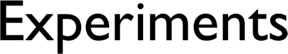 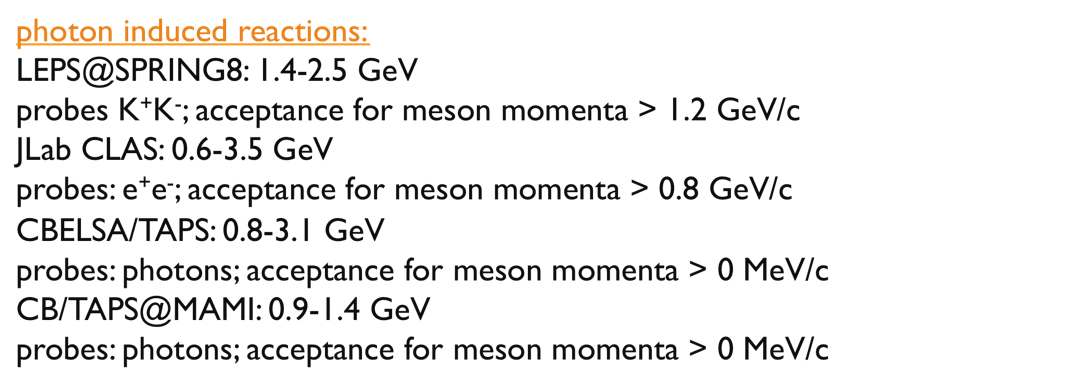 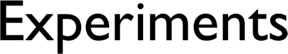 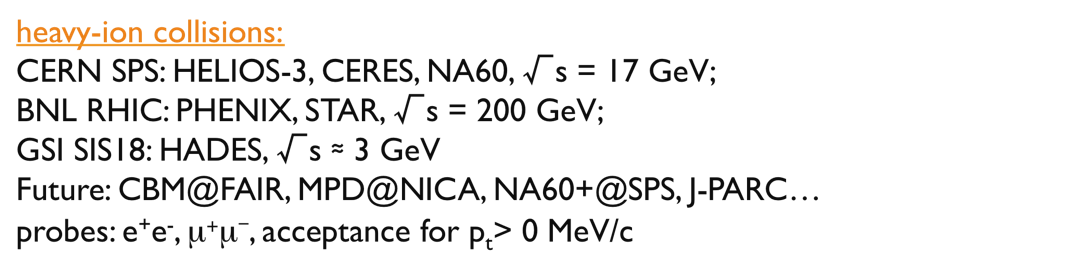 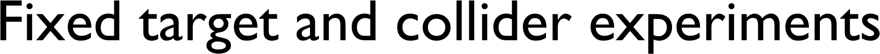 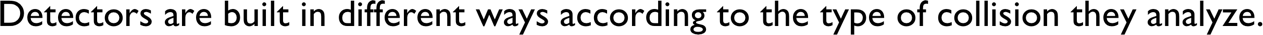 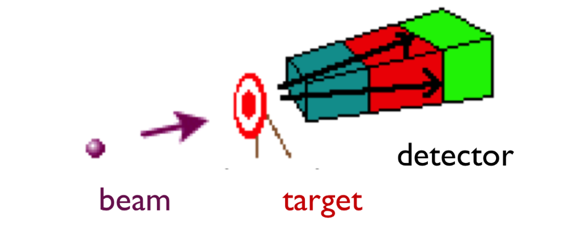 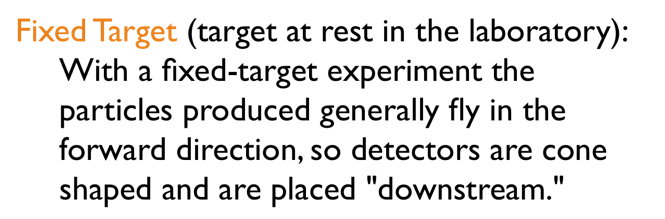 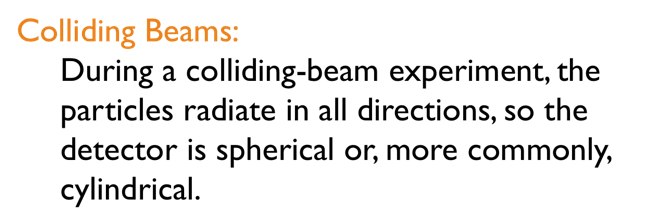 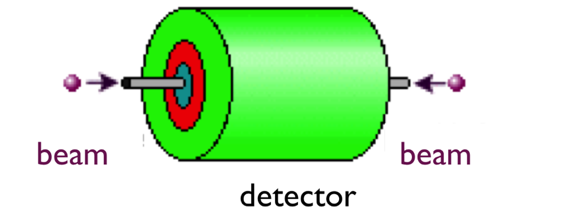 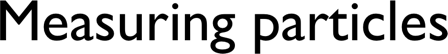 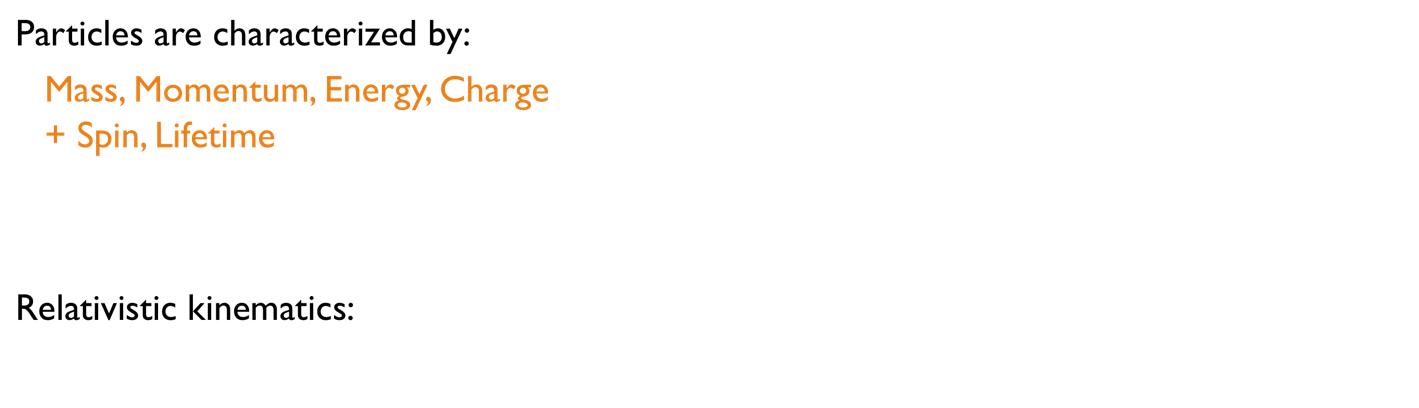 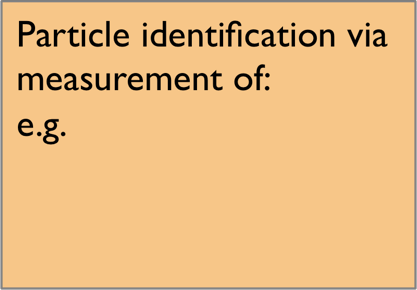 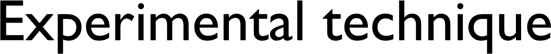 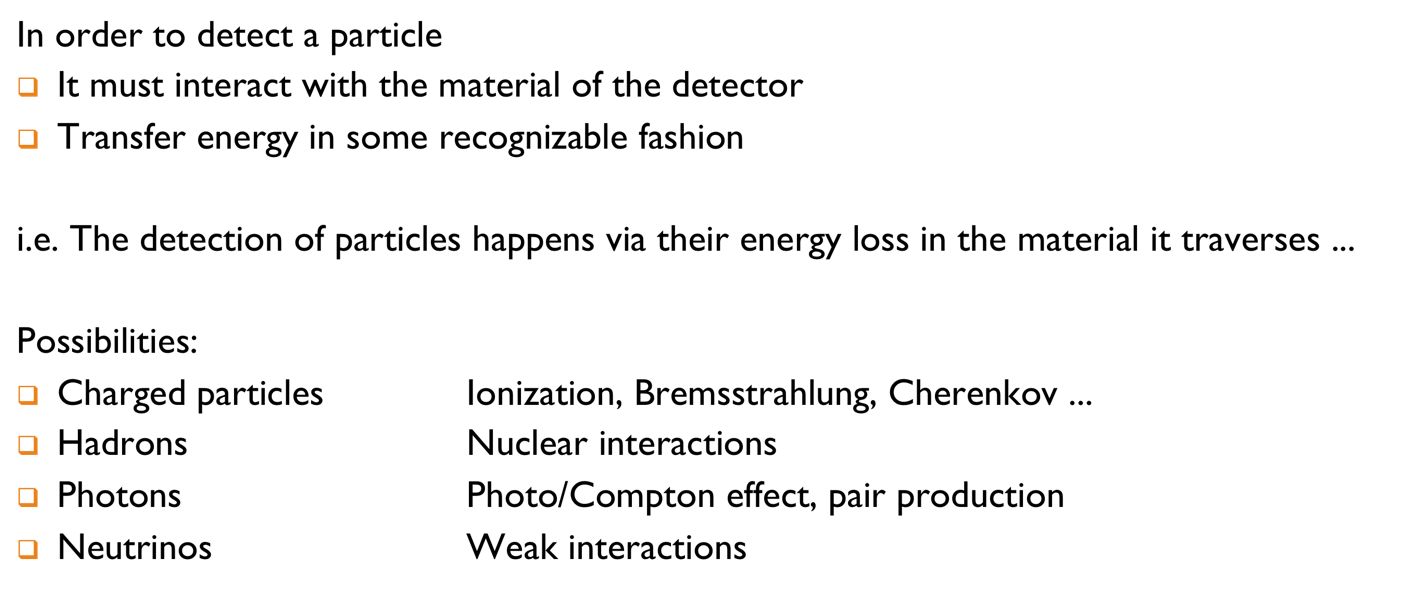 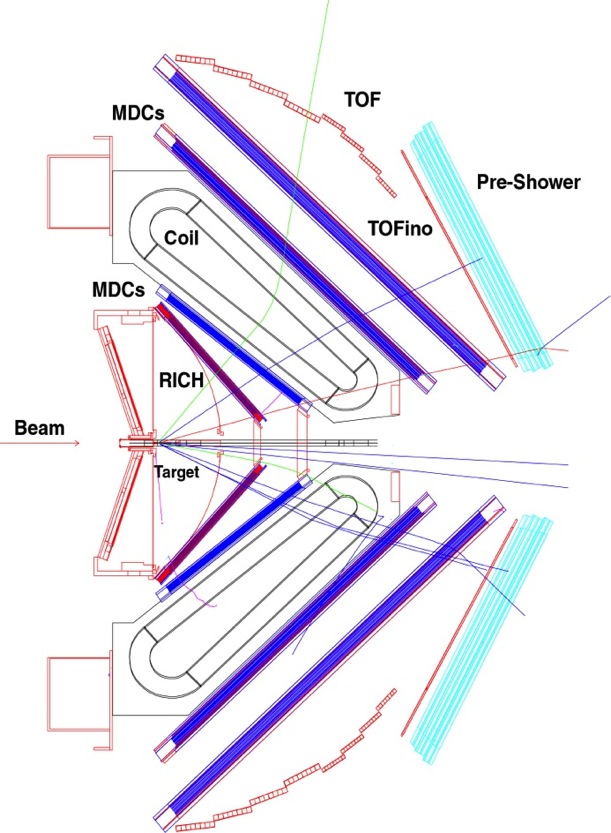 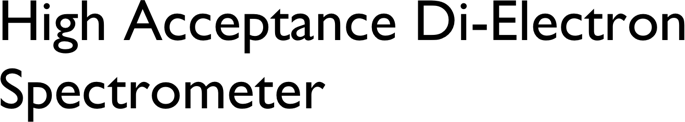 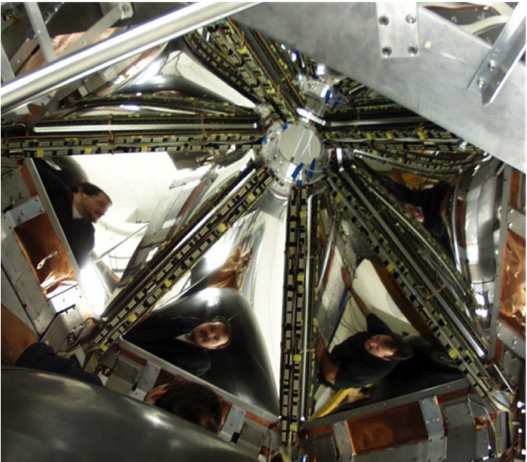 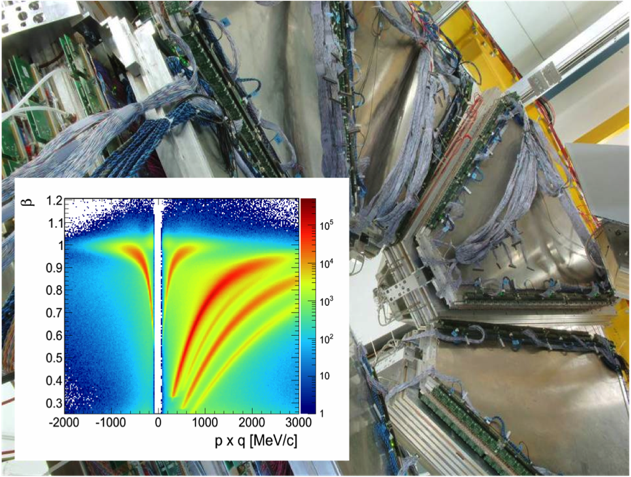 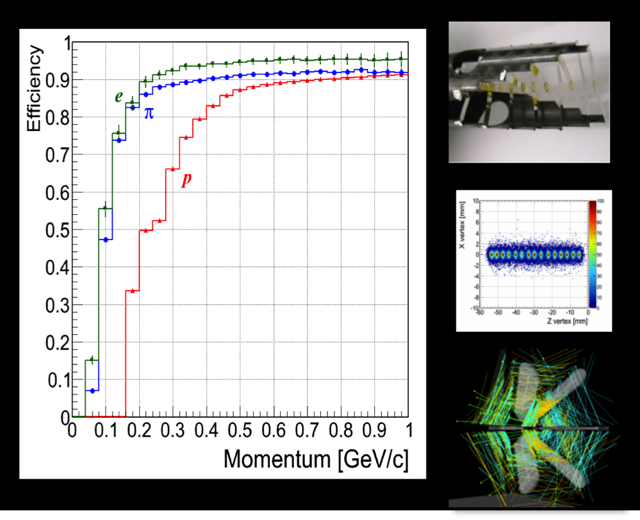 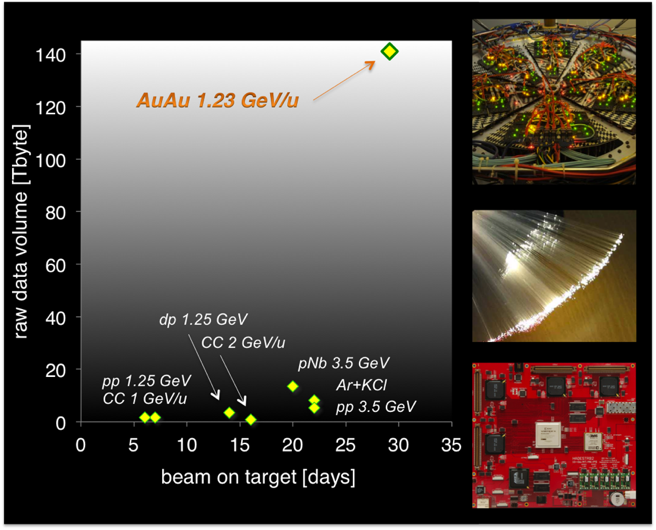 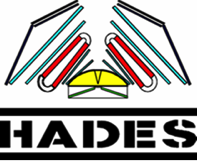 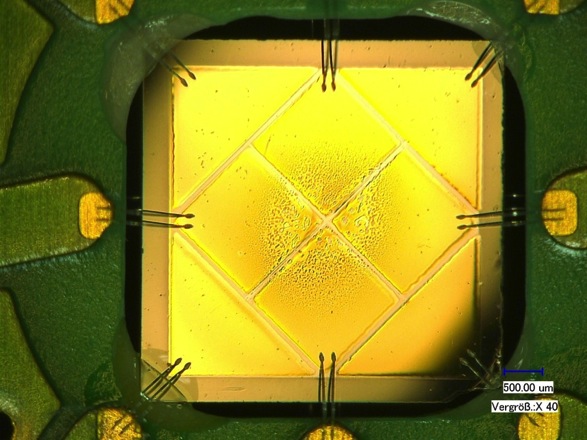 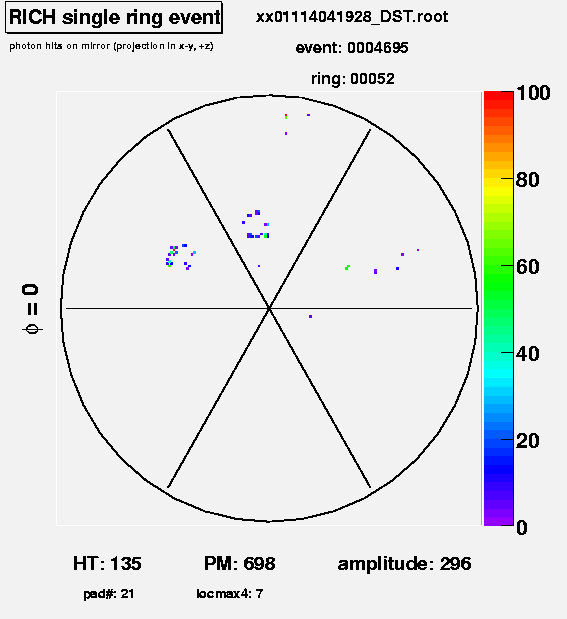 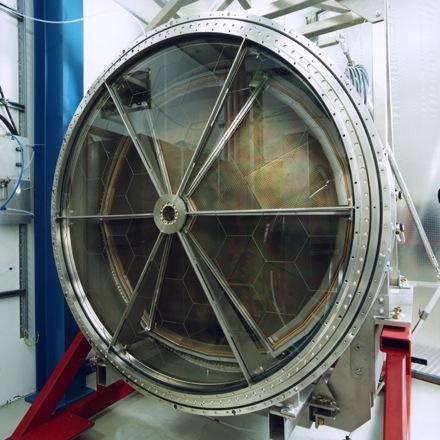 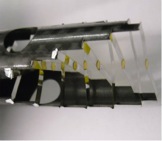 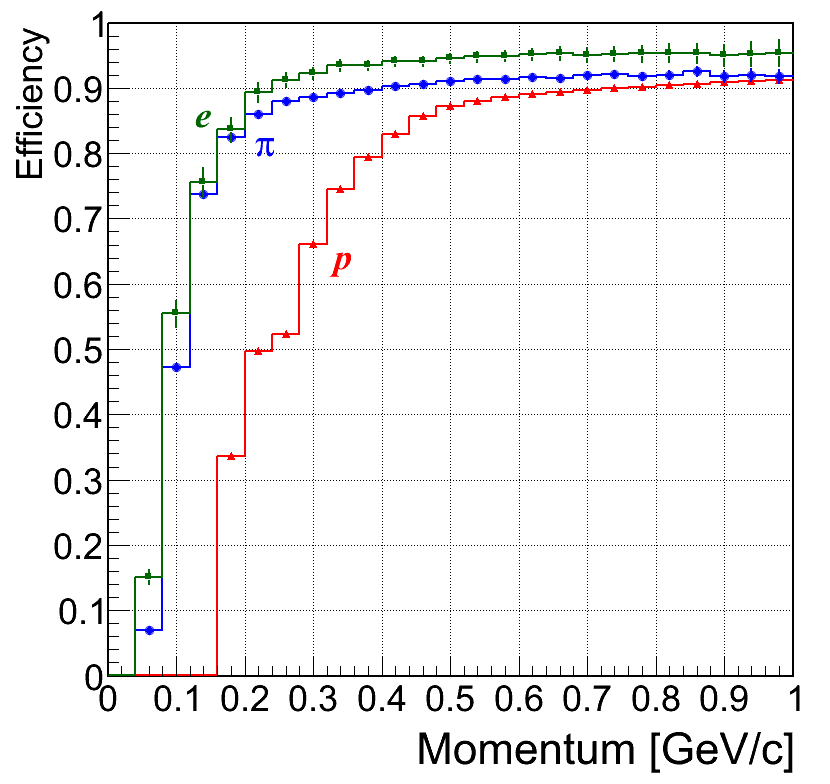 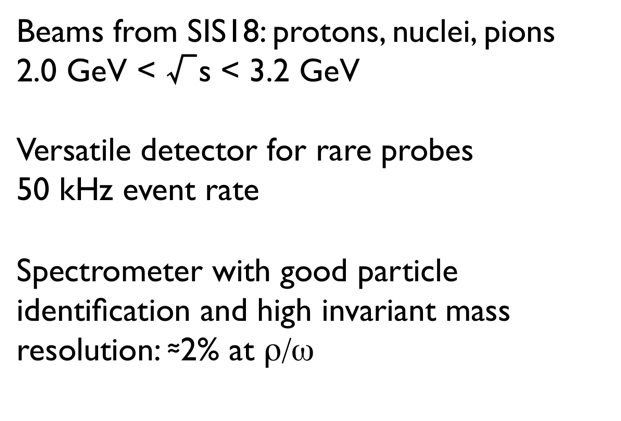 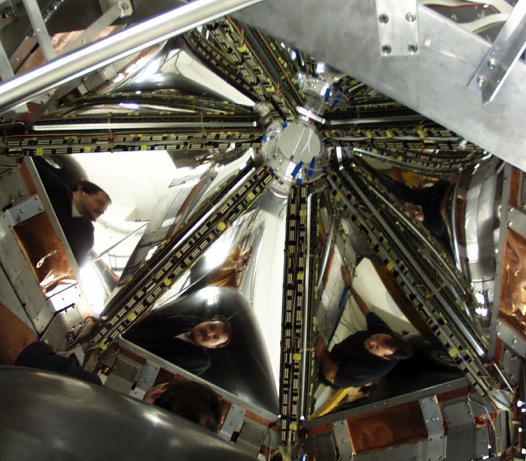 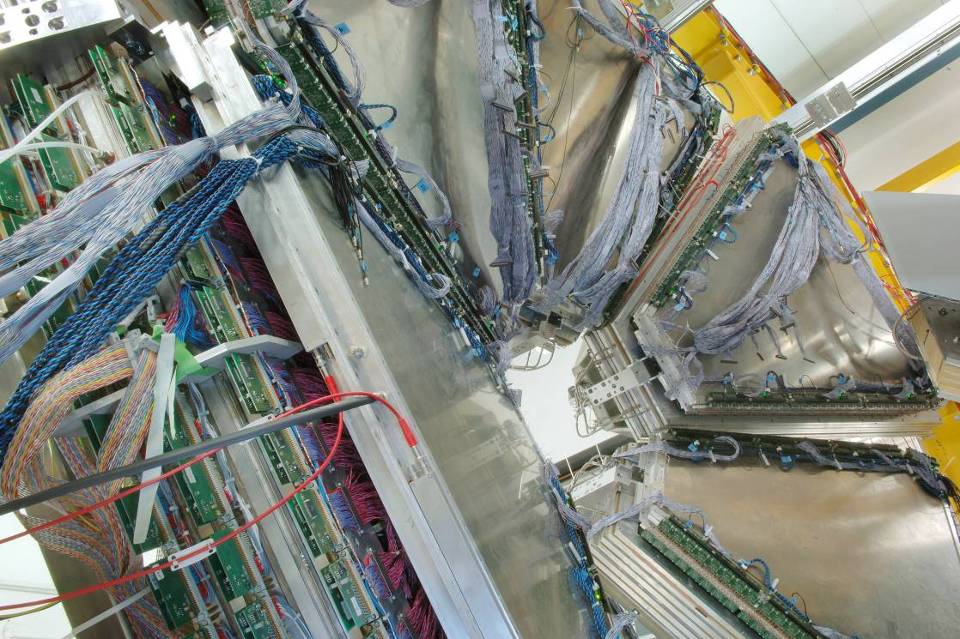 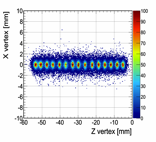 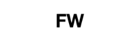 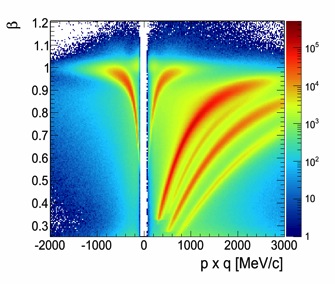 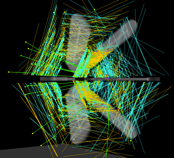 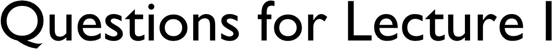 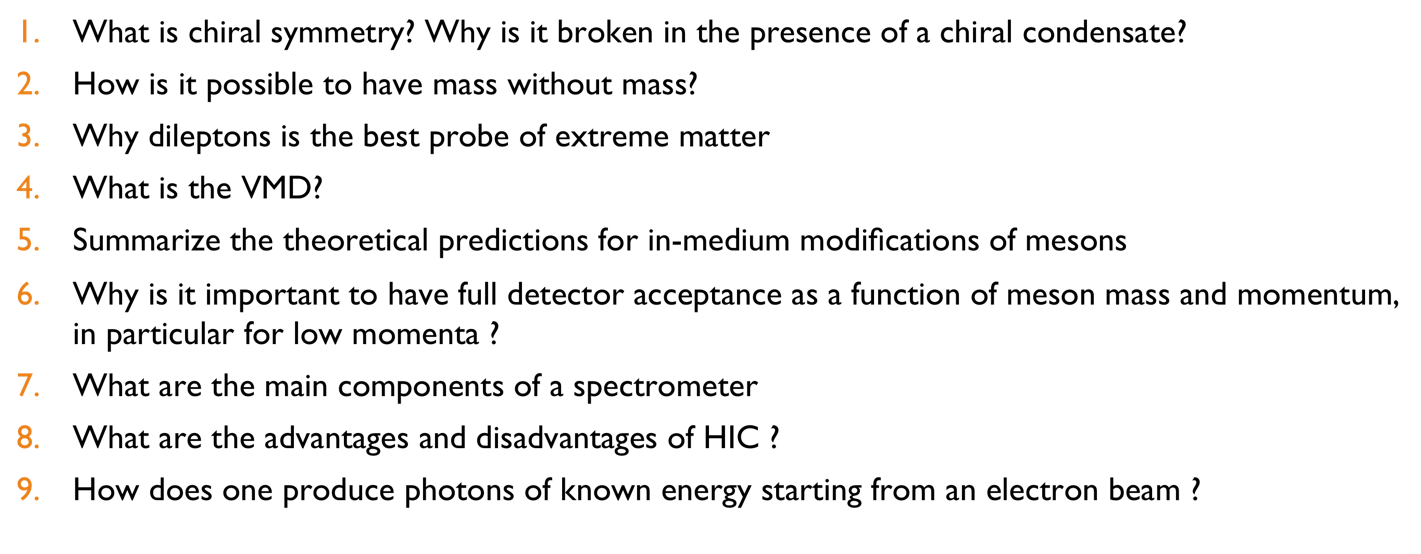 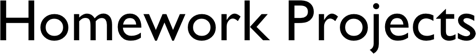 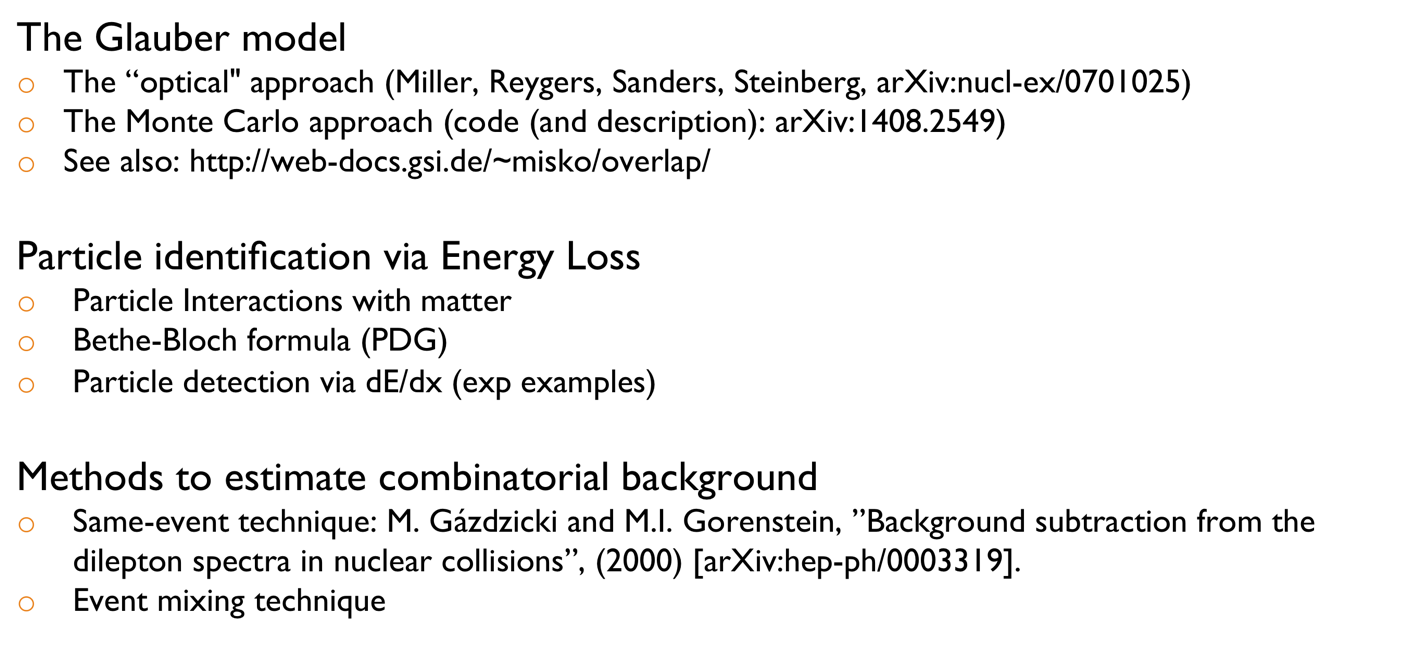